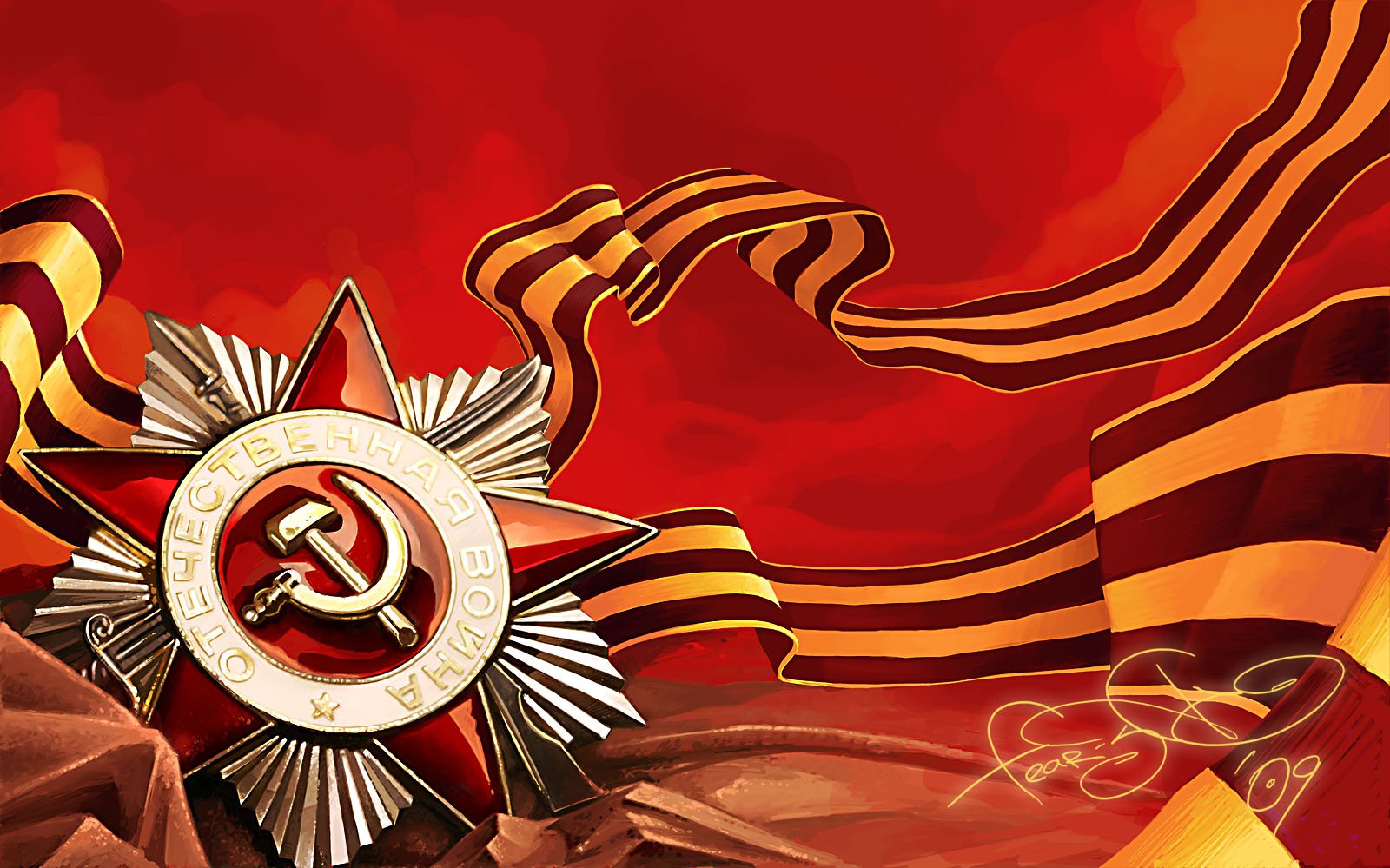 Муниципальное автономное дошкольное образовательное учреждение
Муниципального образования город Ирбит «Детский сад № 27»
«Фестиваль солдатской песни»
как средство патриотического 
воспитания дошкольников»
Педагогические чтения  2020  - «Память о Великой Отечественной войне…»
Ирбит 2020 год
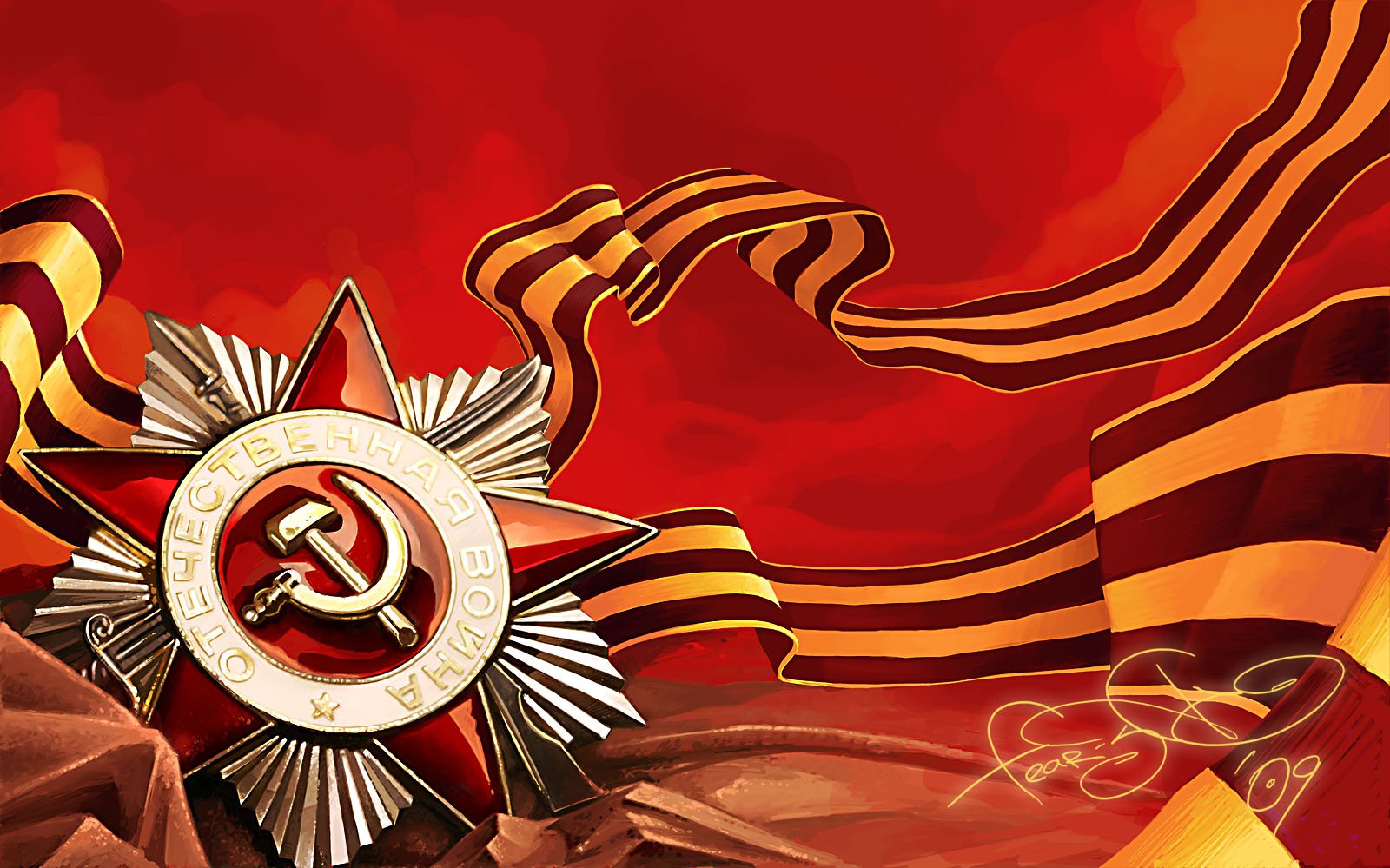 Белавинские педагогические чтения 2020 год.


Авторская группа:  Молокотина Екатерина Владимировна – 1 К.К.
                                    Володина Татьяна Алексеевна – В.К.К.


Образовательная организация: МАДОУ «Детский сад № 27» г.Ирбит



Должность:  Музыкальный руководитель



Тема выступления:  «Фестиваль солдатской песни» 
                             как средство патриотического воспитания дошкольников»
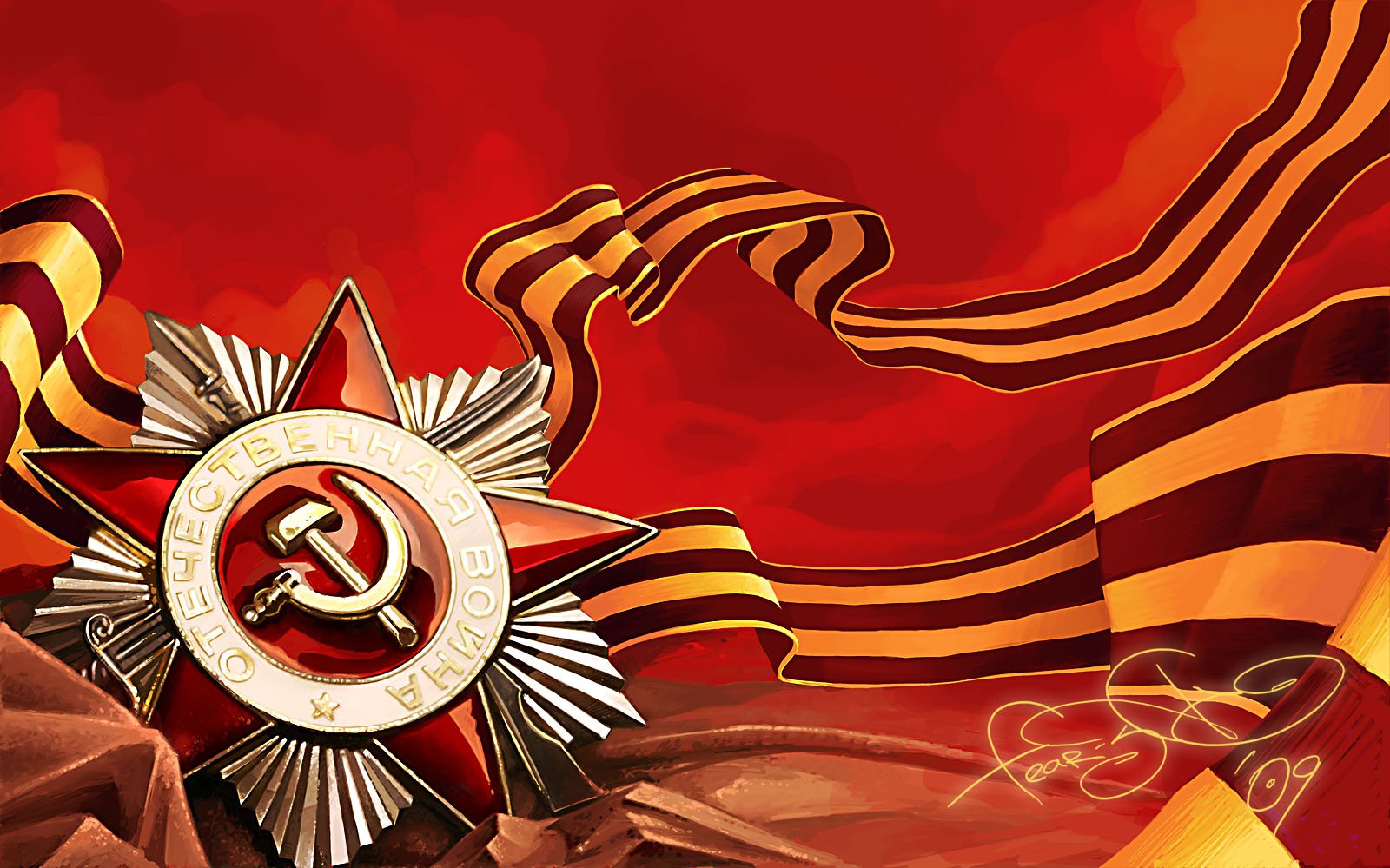 Познание, постижение человеком своей Родины, становление в нашей душе патриотической сердцевины, патриотическое воспитание в годы детства, отрочества и ранней юности, - это самые тонкие, самые сложные вещи в том безгранично сложном переплетении идей, поступков, стремлений, которое называется патриотическим воспитанием»
                                       
                                            В.А. Сухомлинский
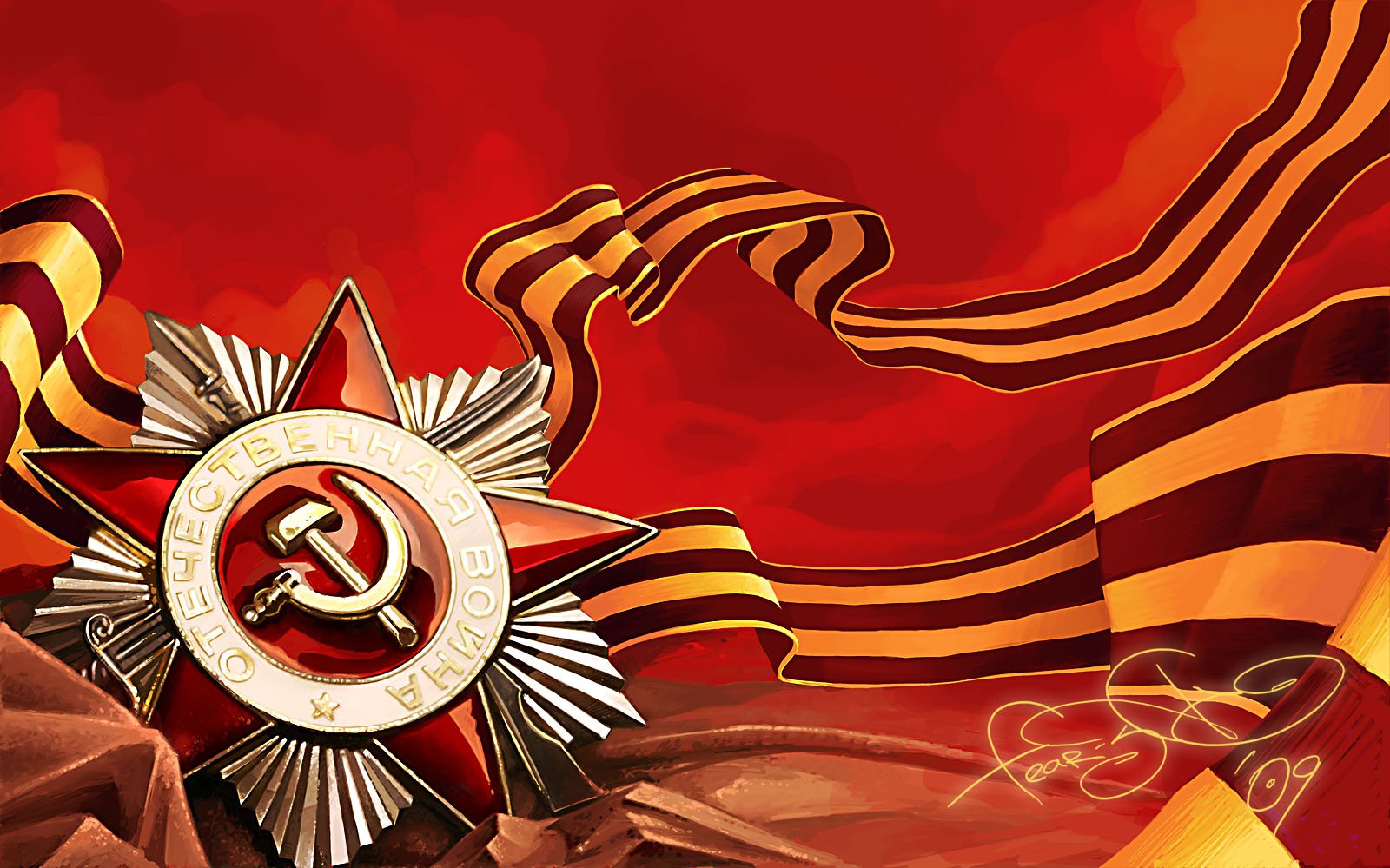 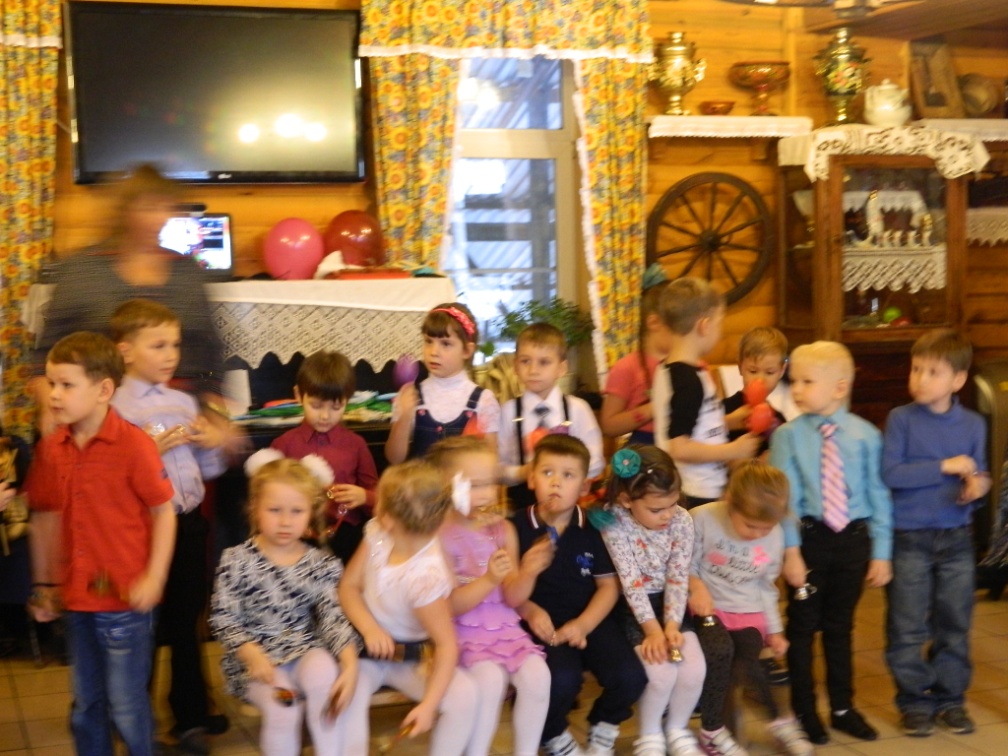 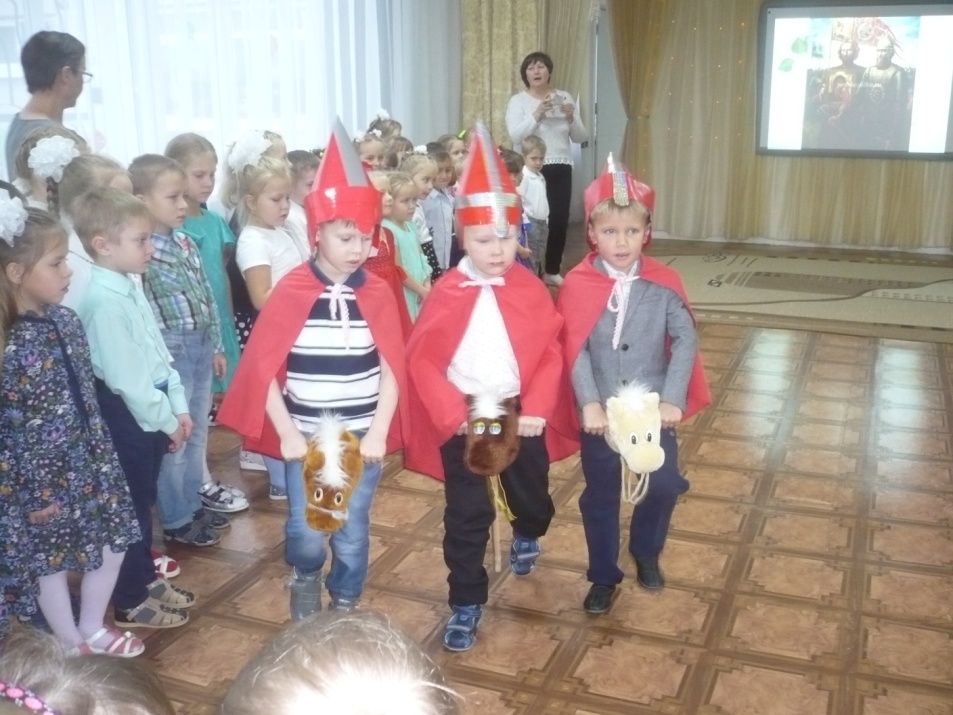 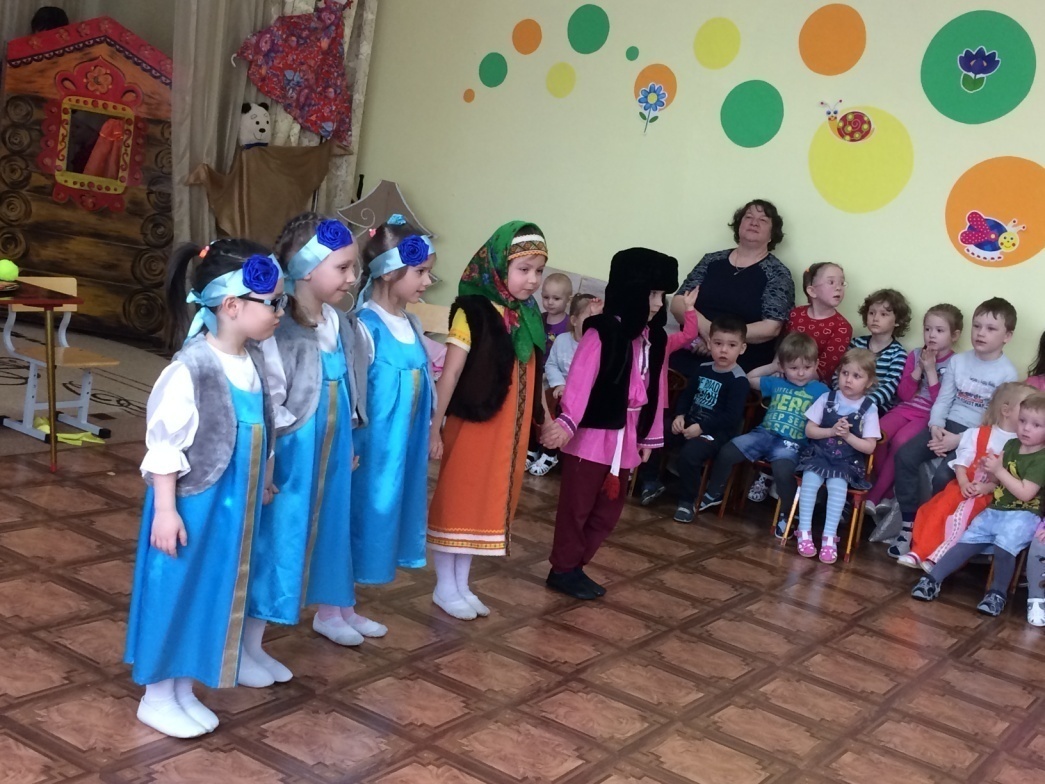 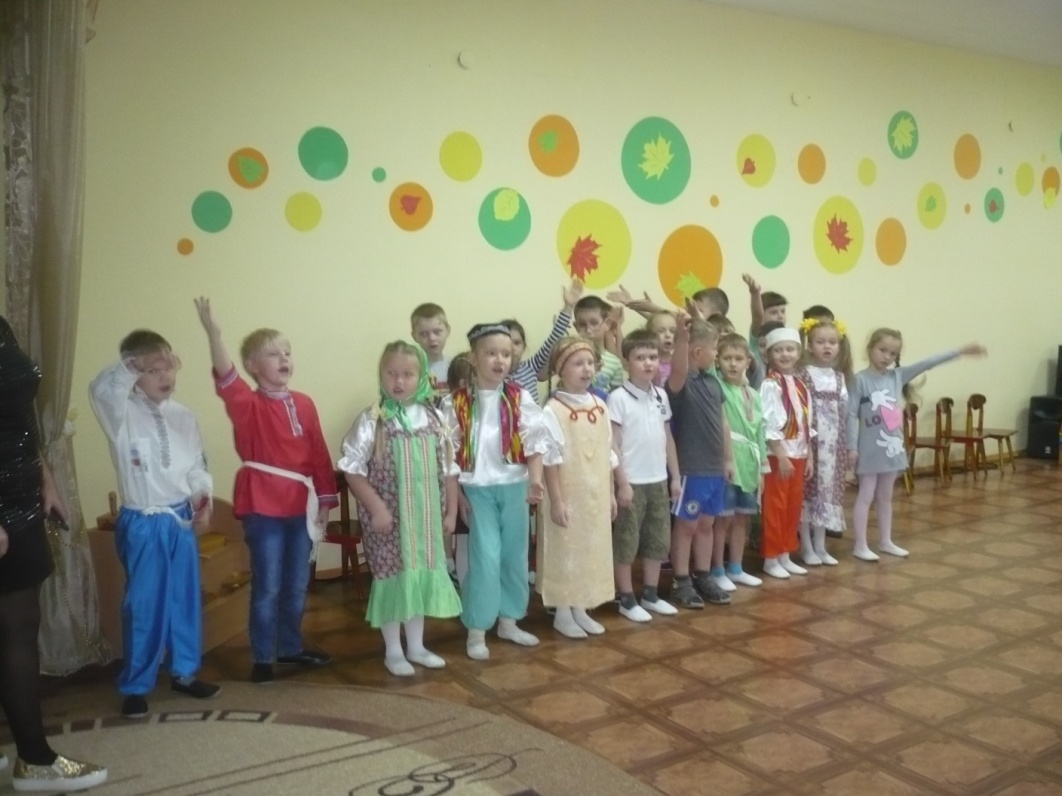 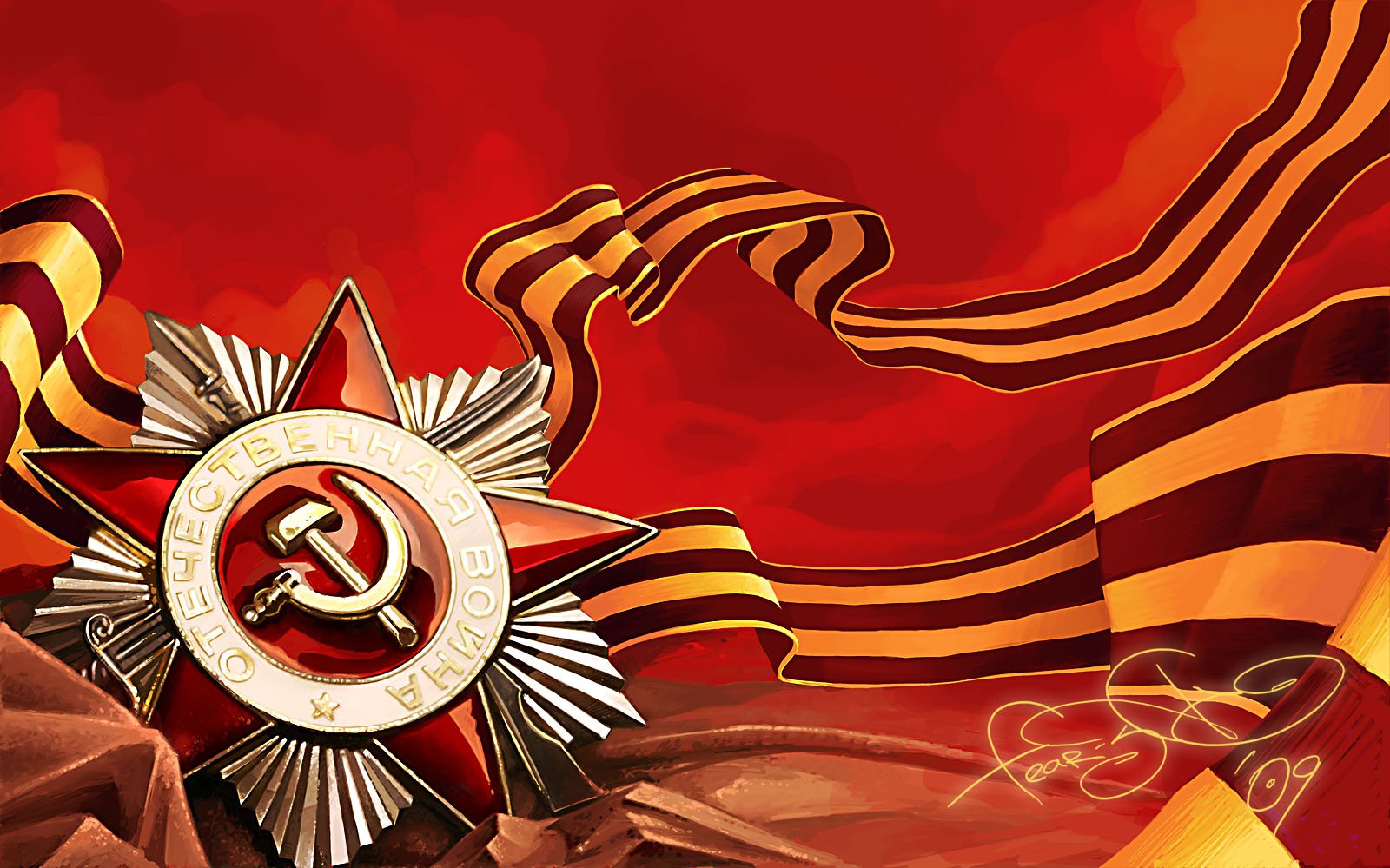 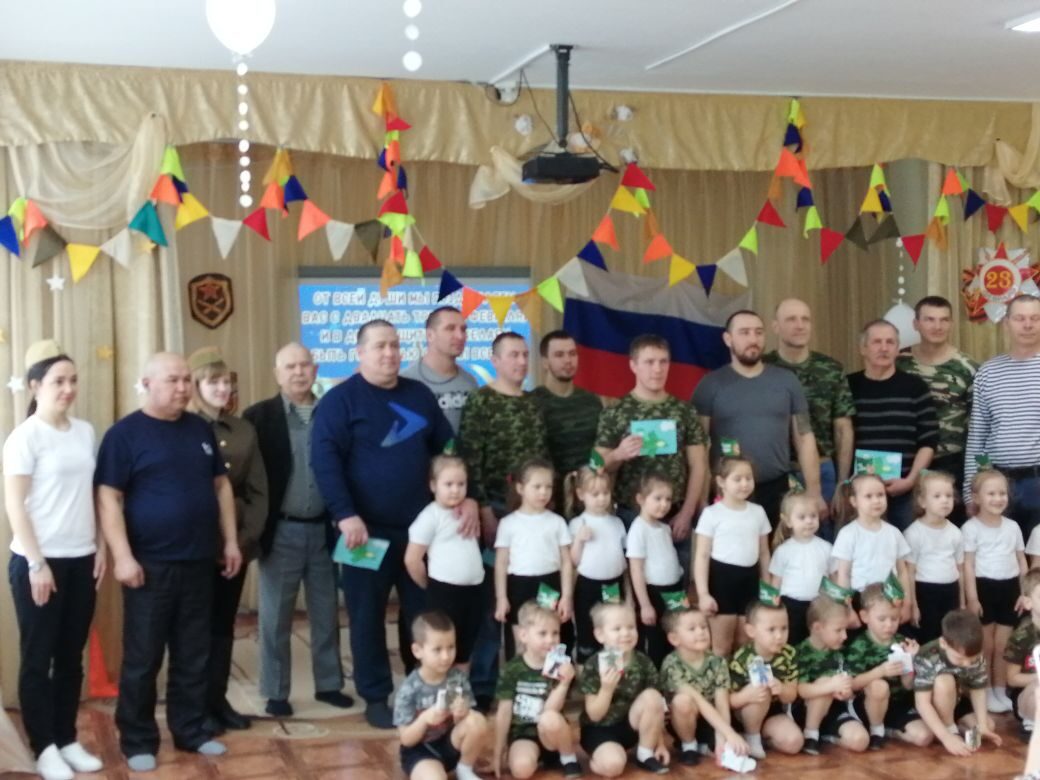 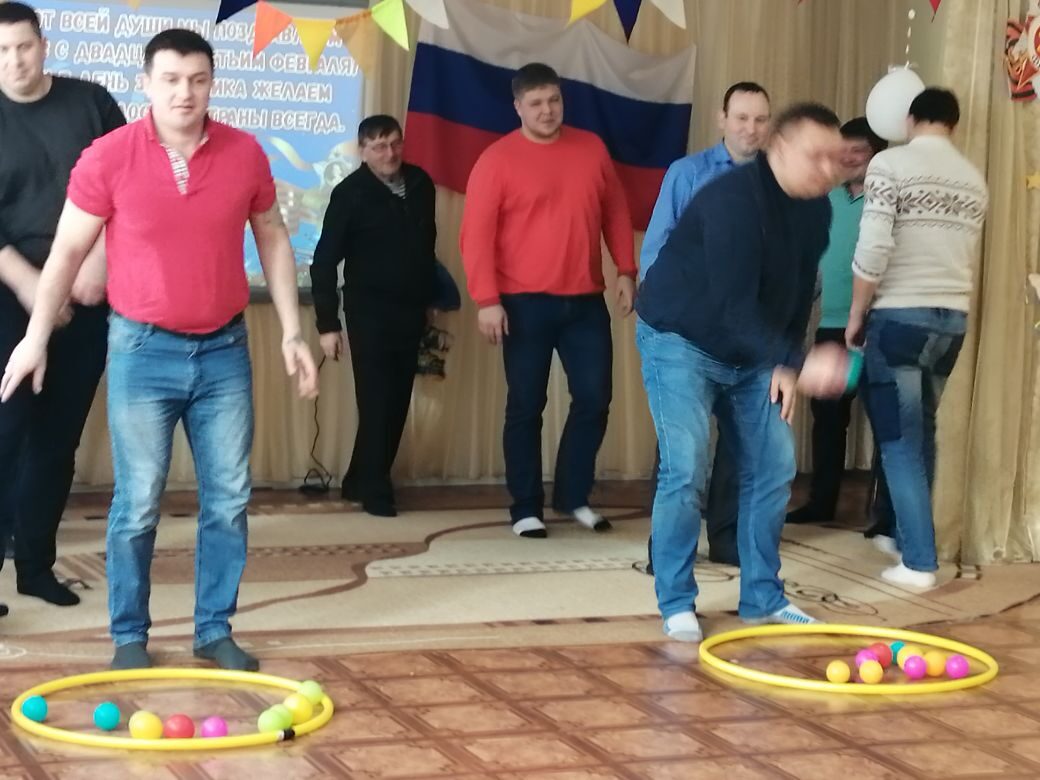 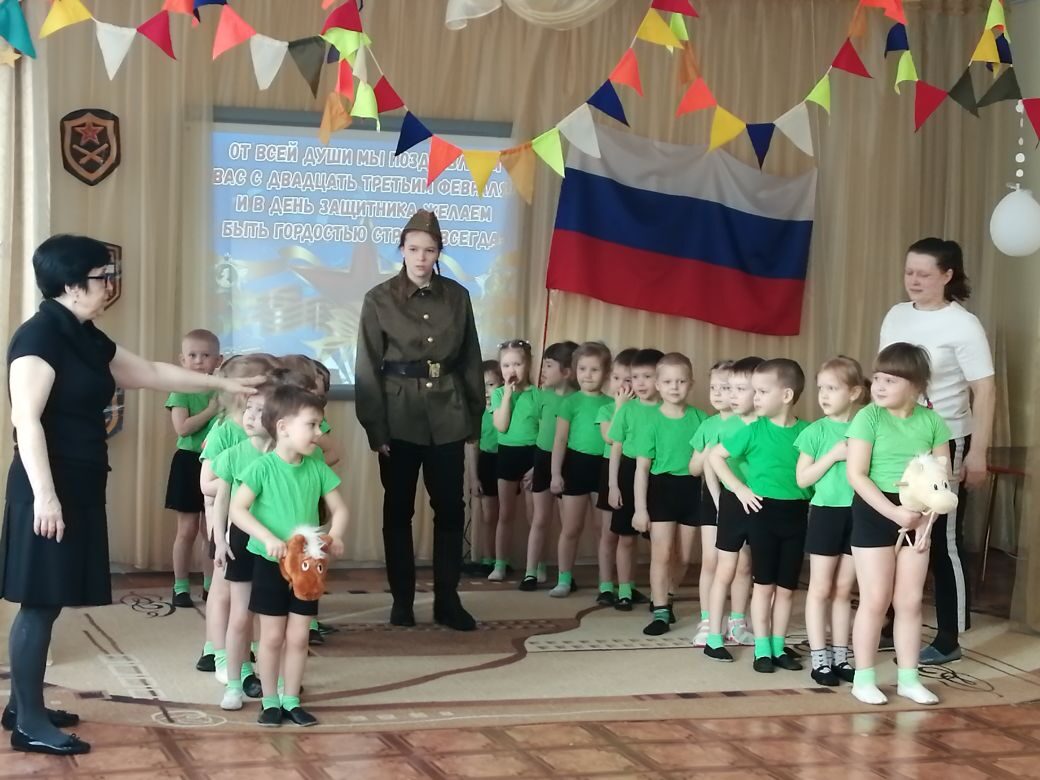 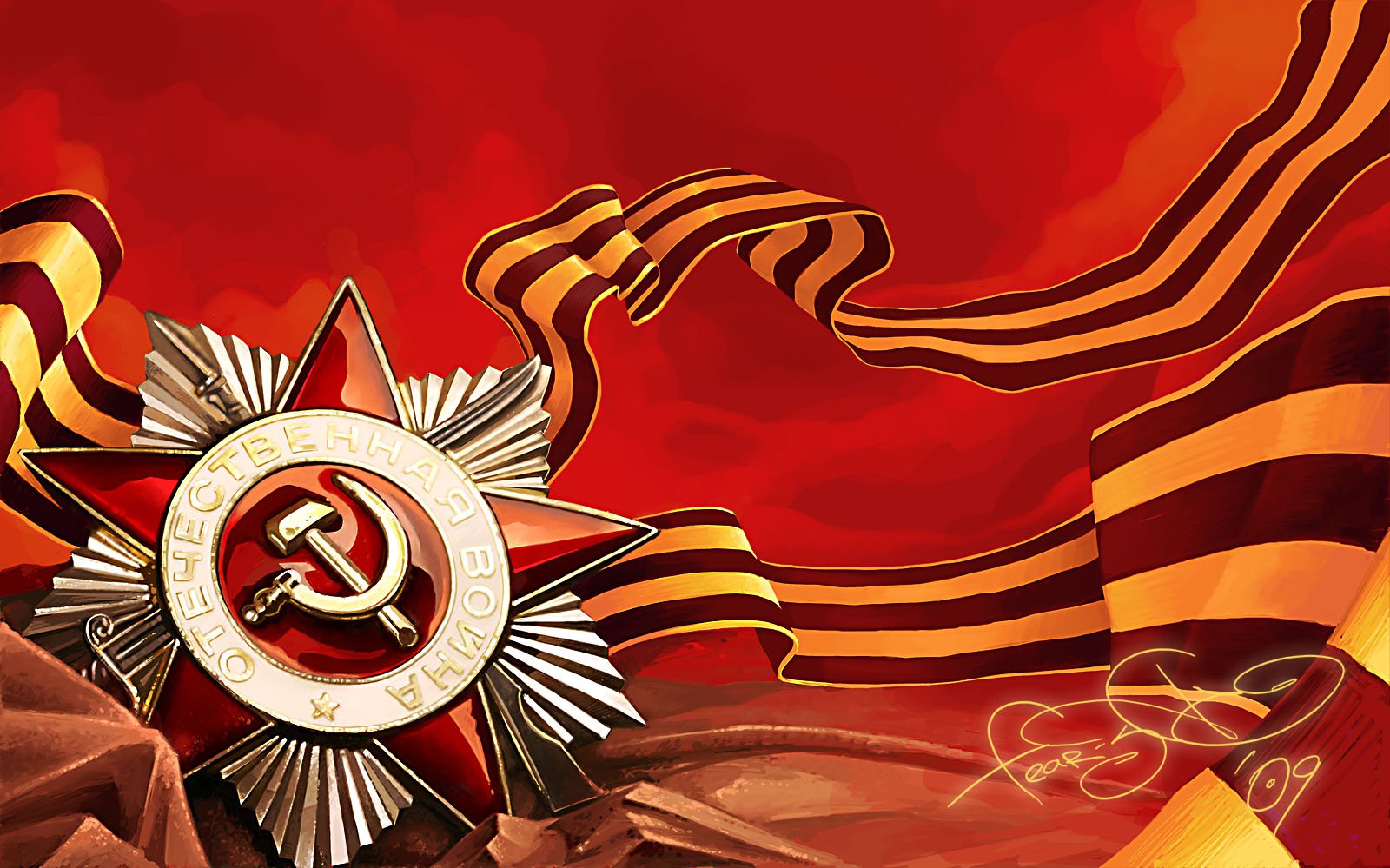 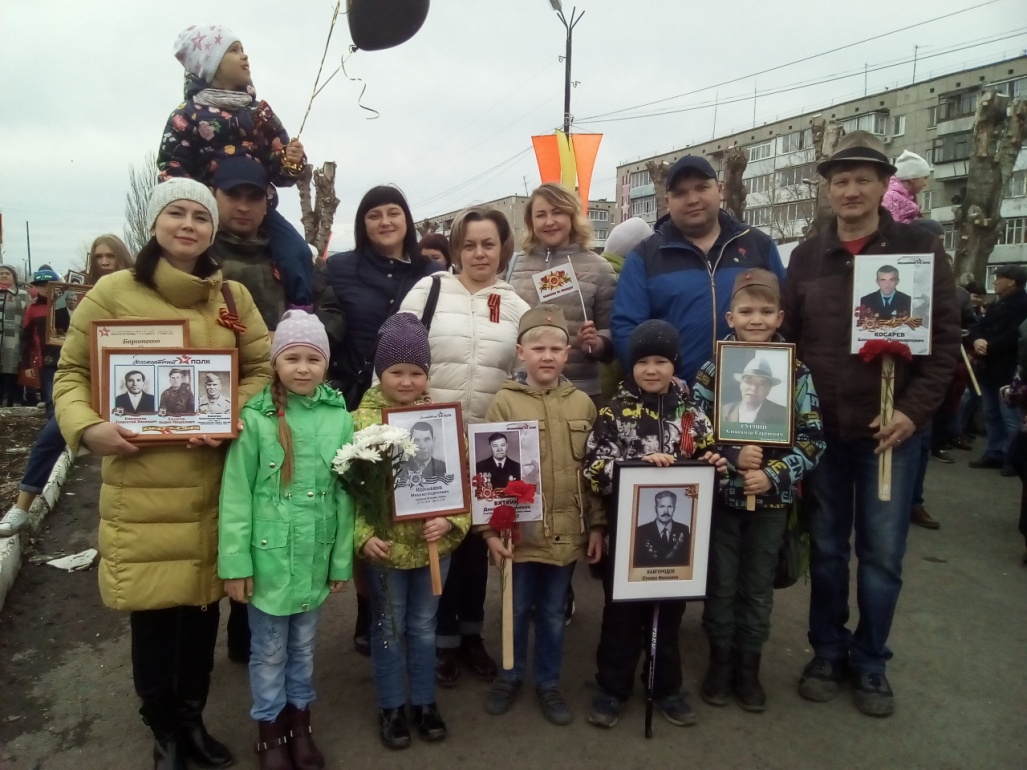 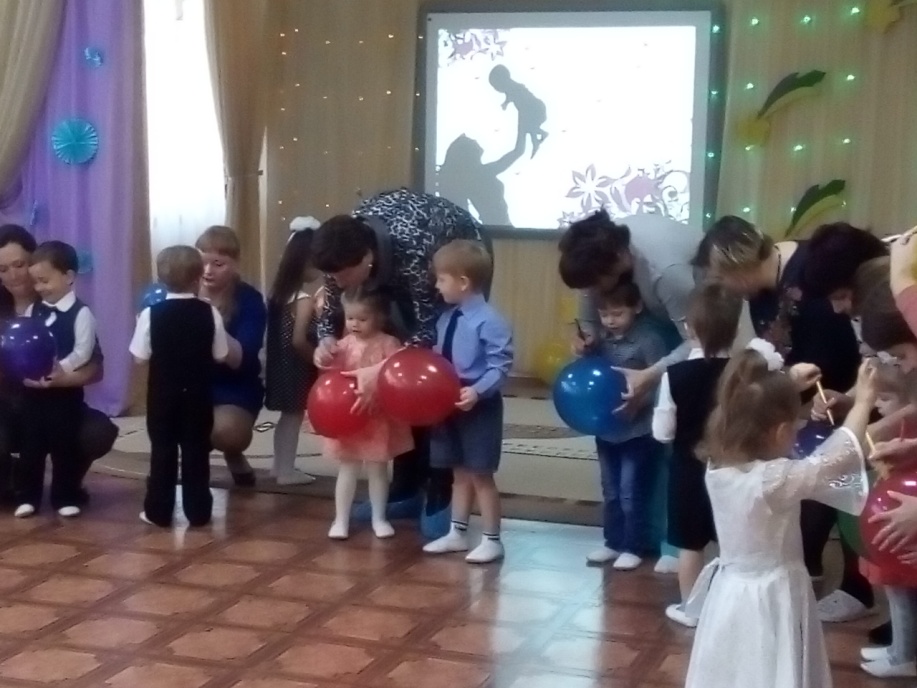 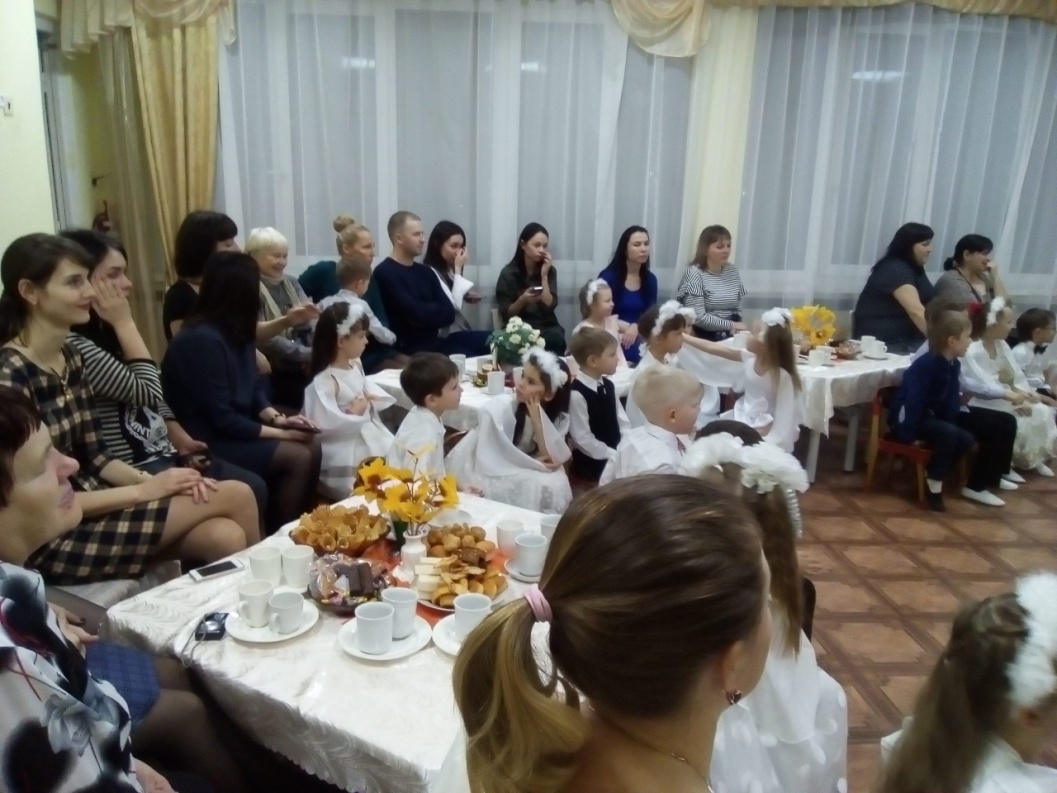 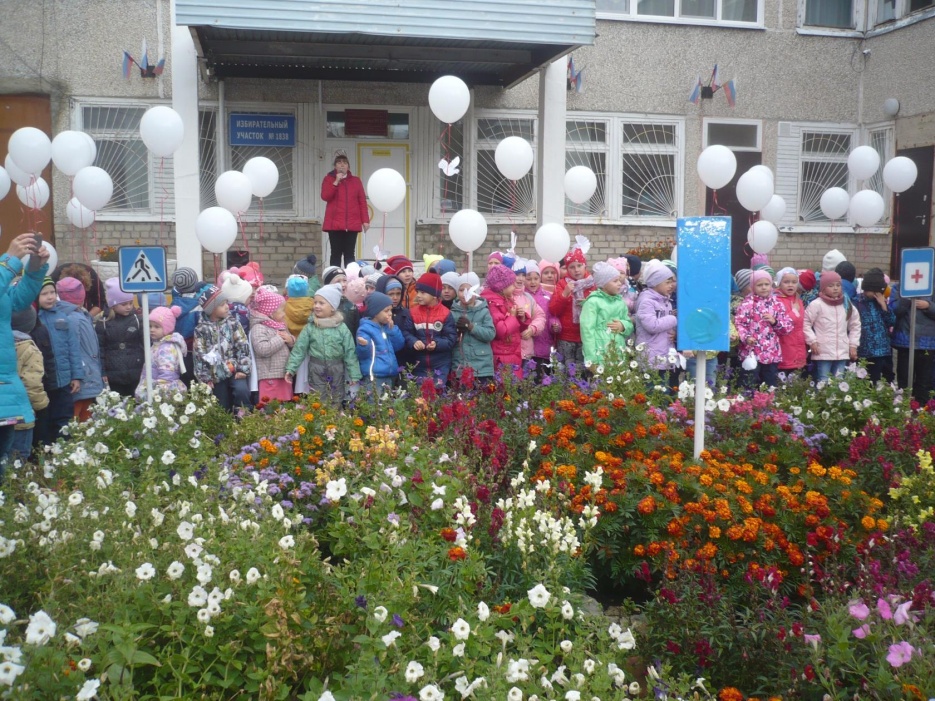 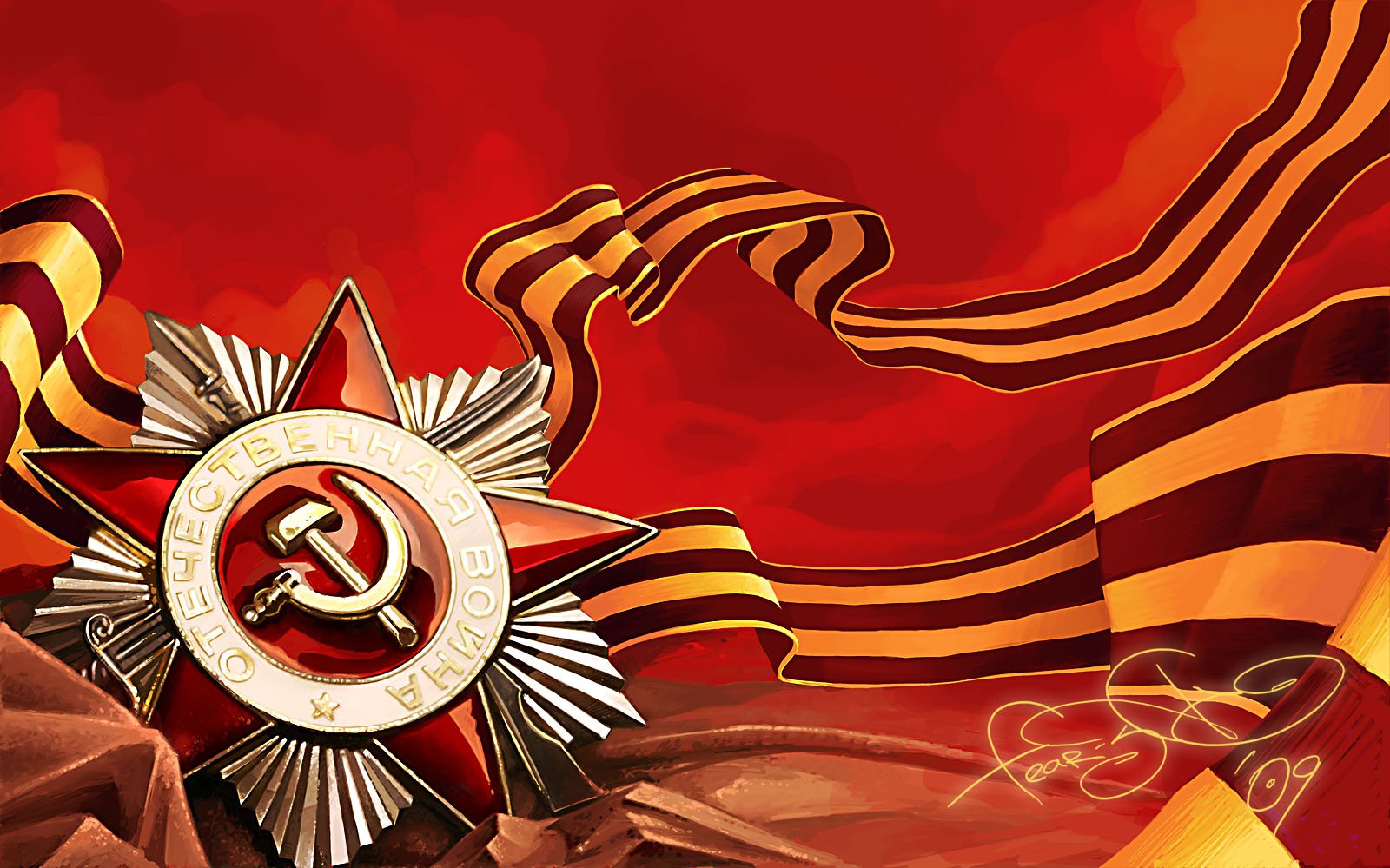 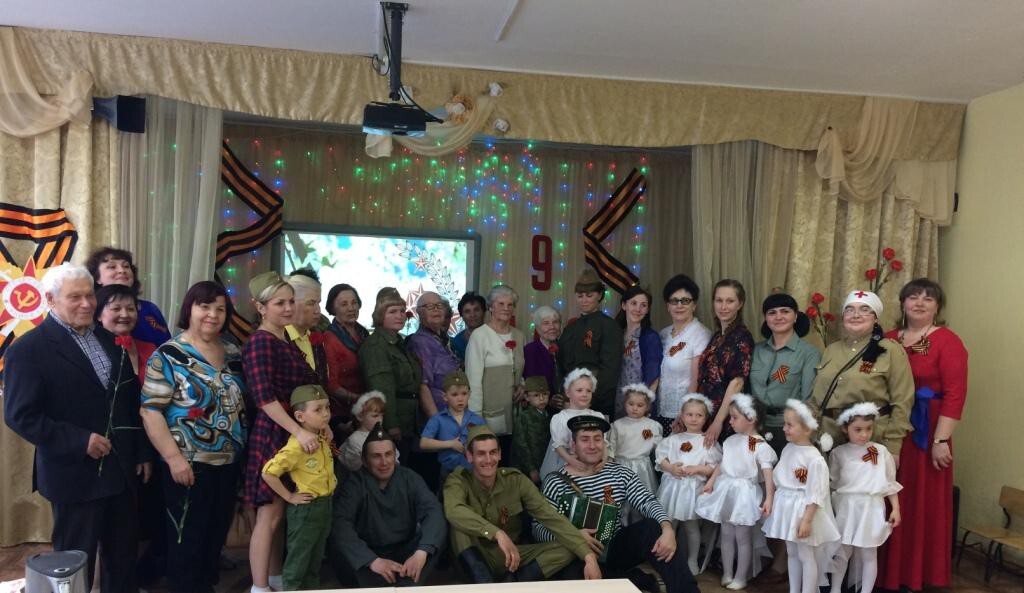 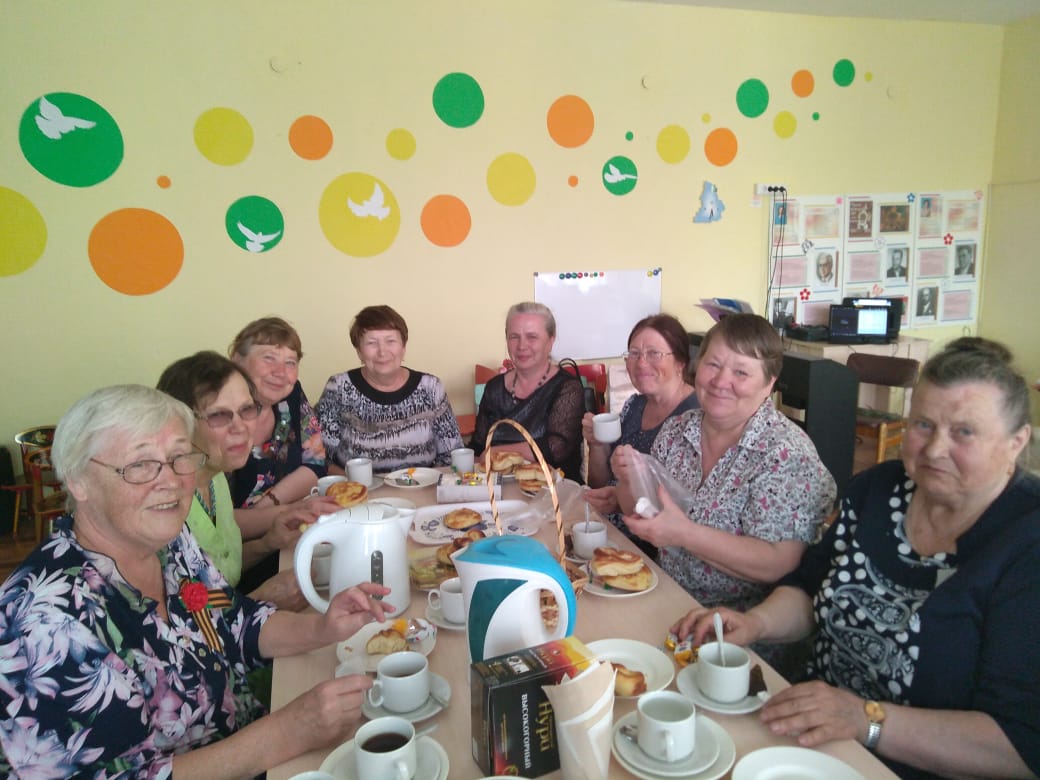 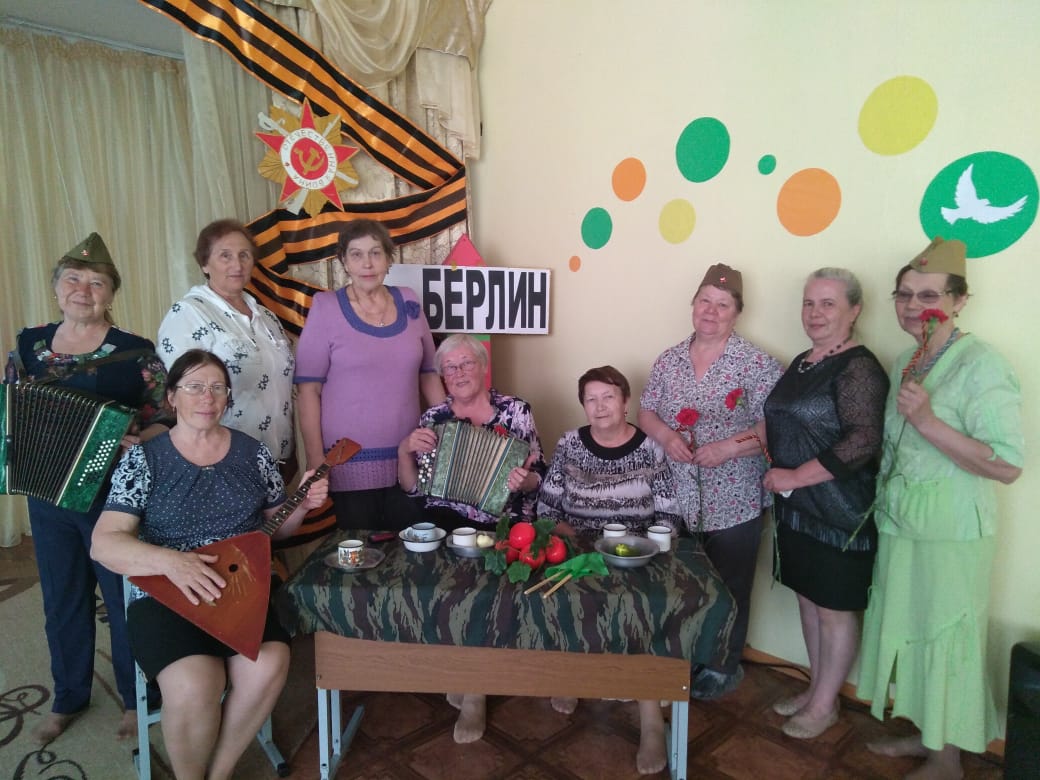 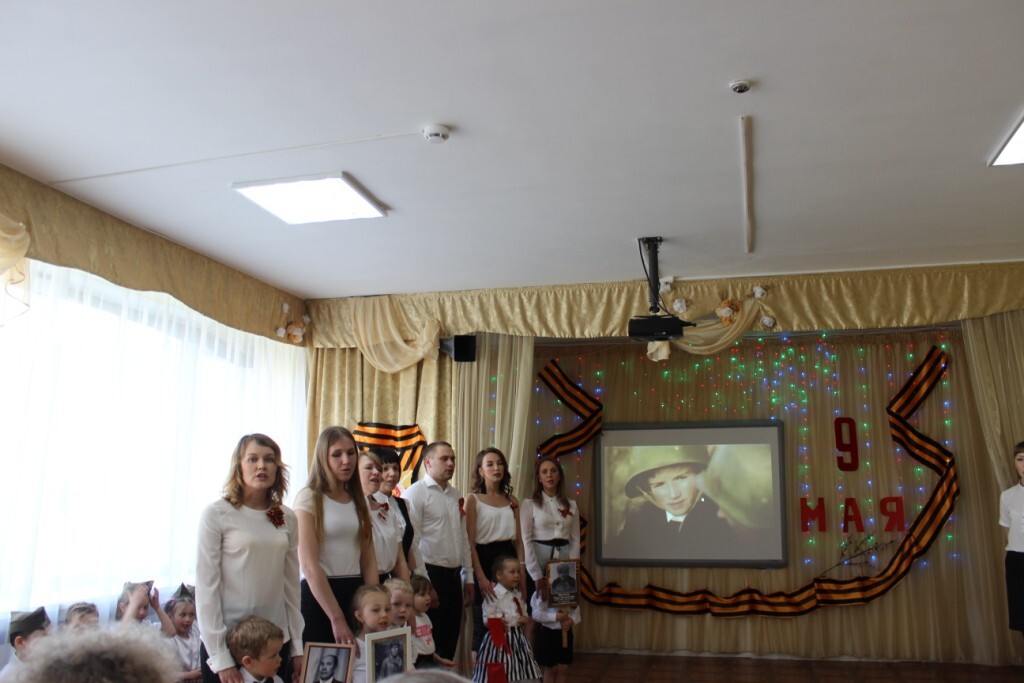 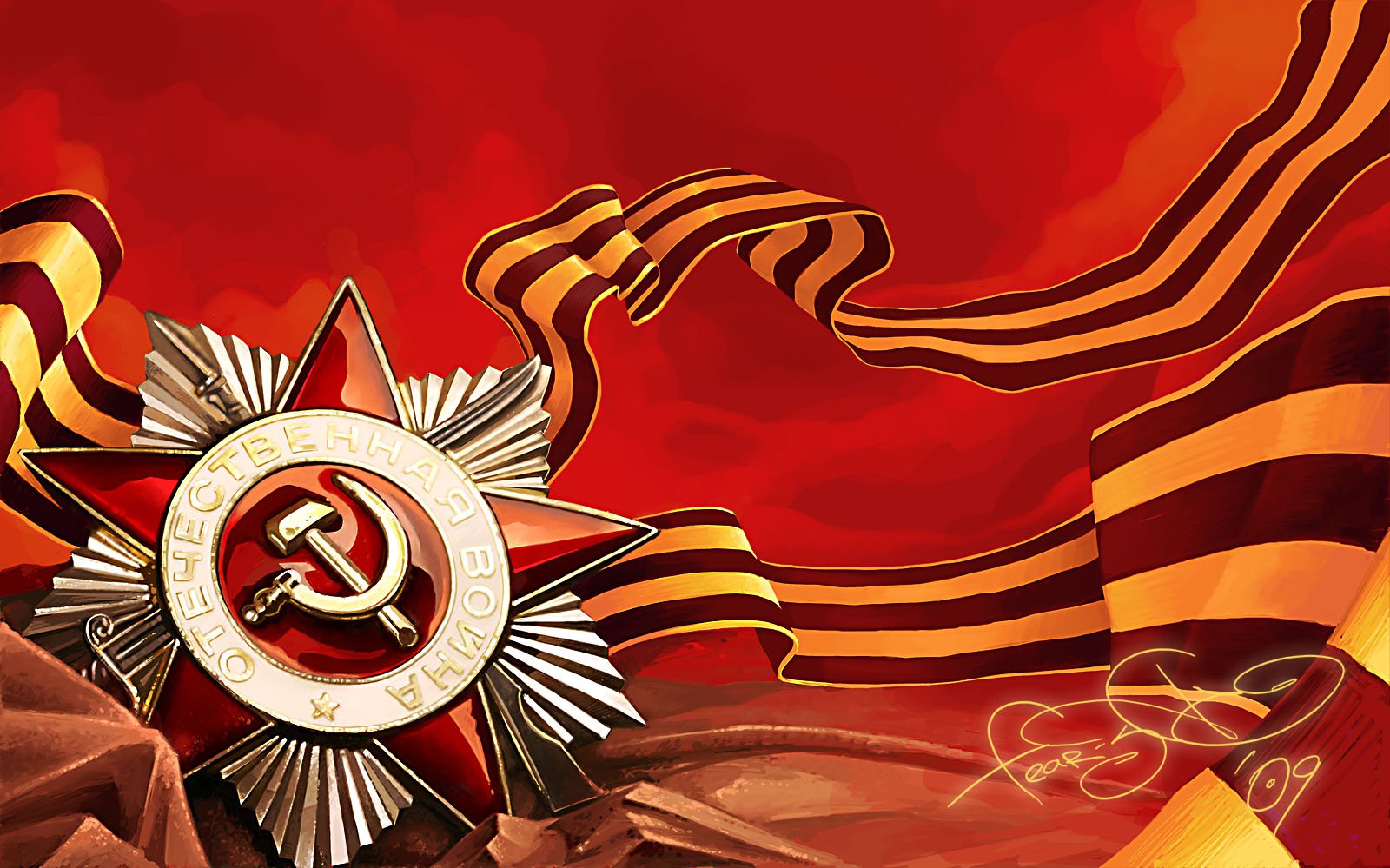 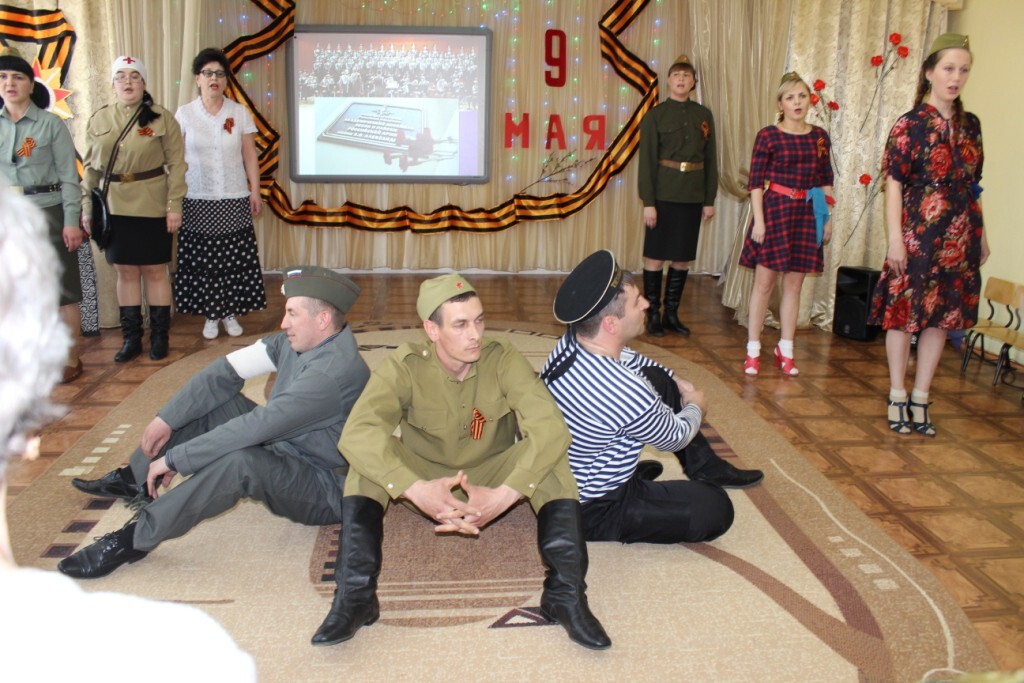 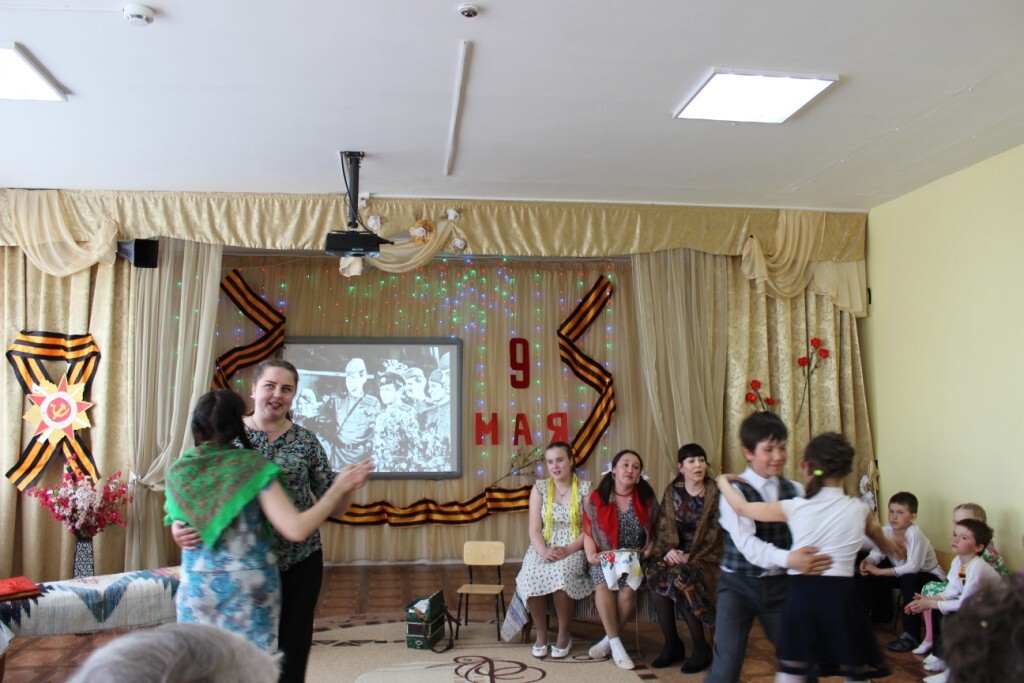 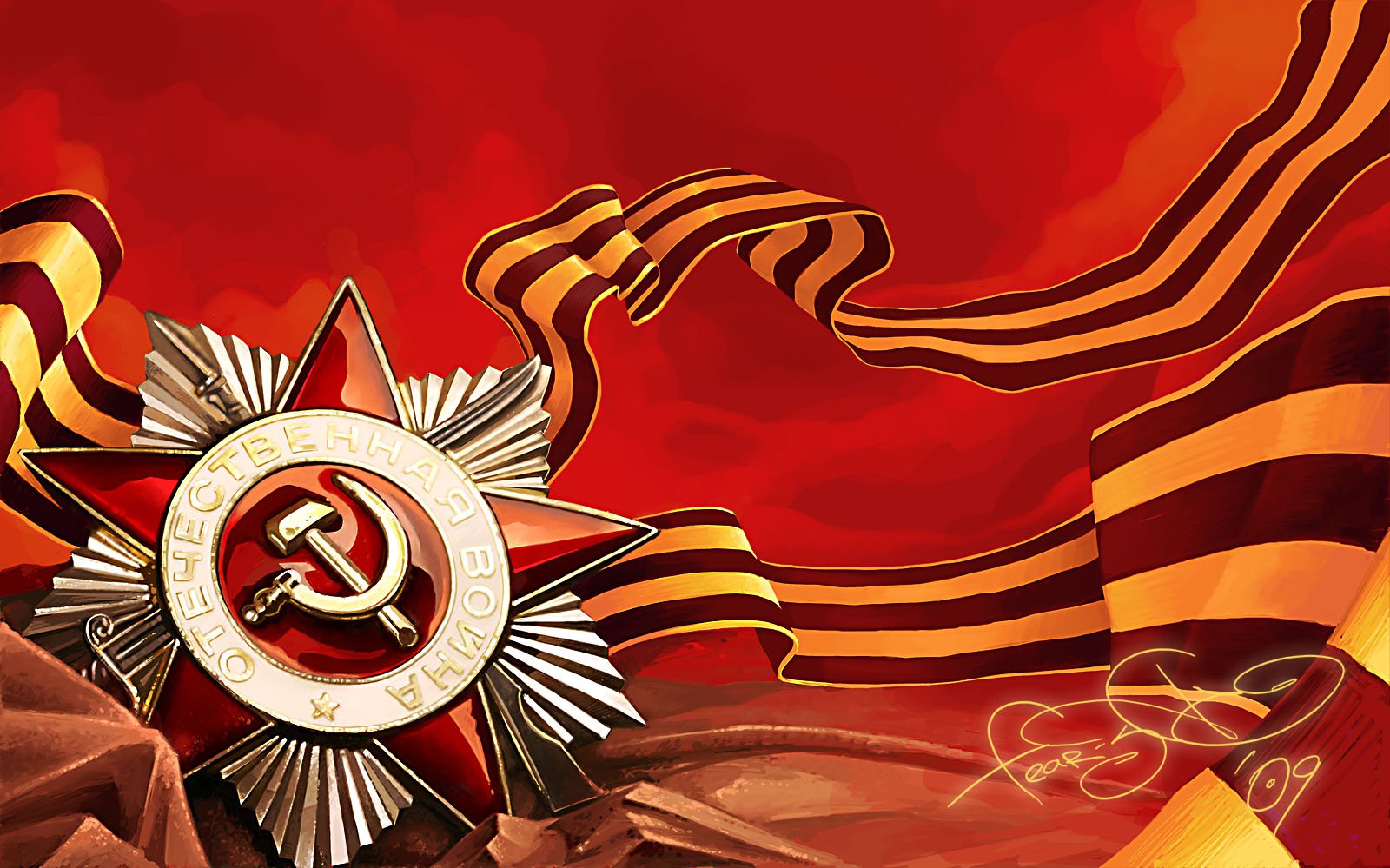 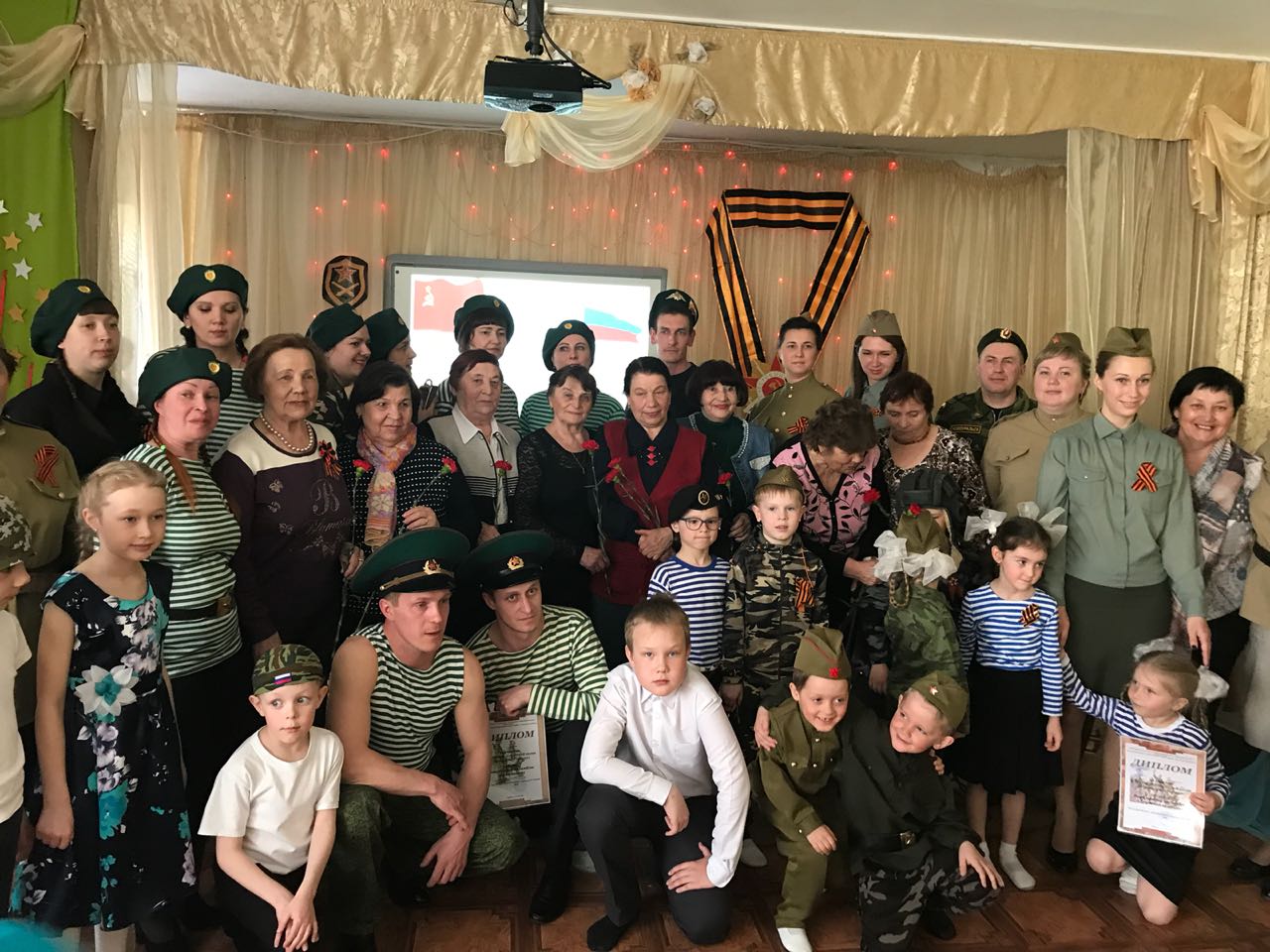 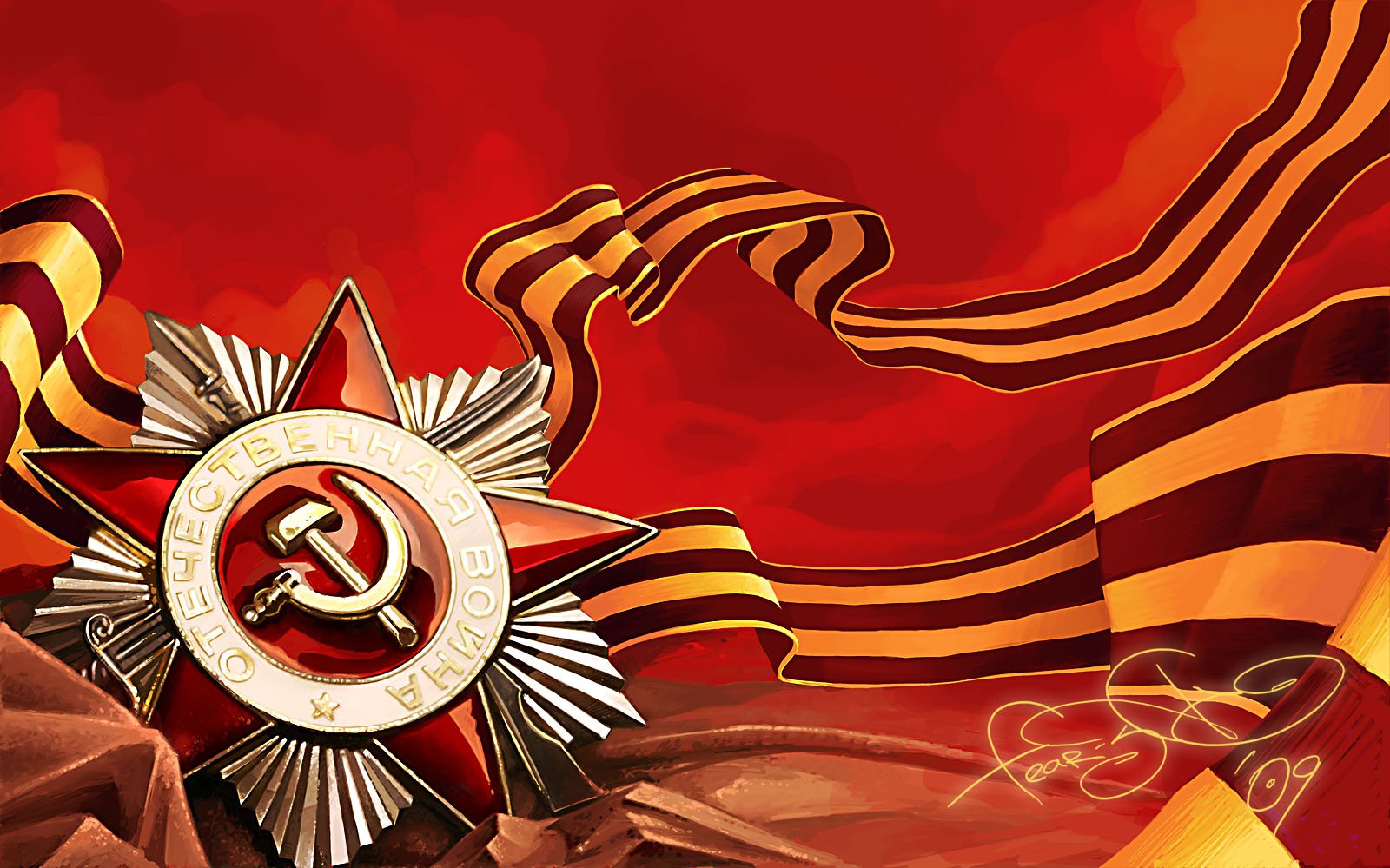 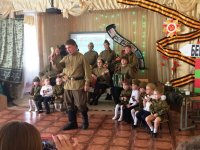 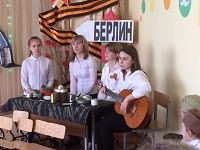 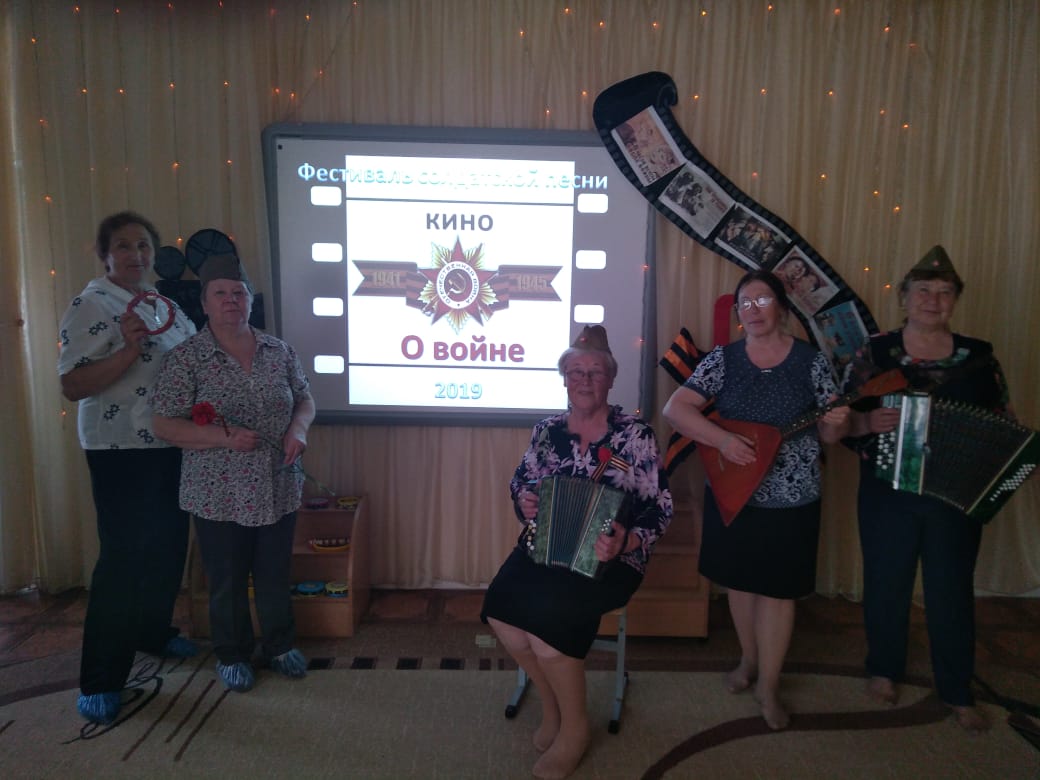 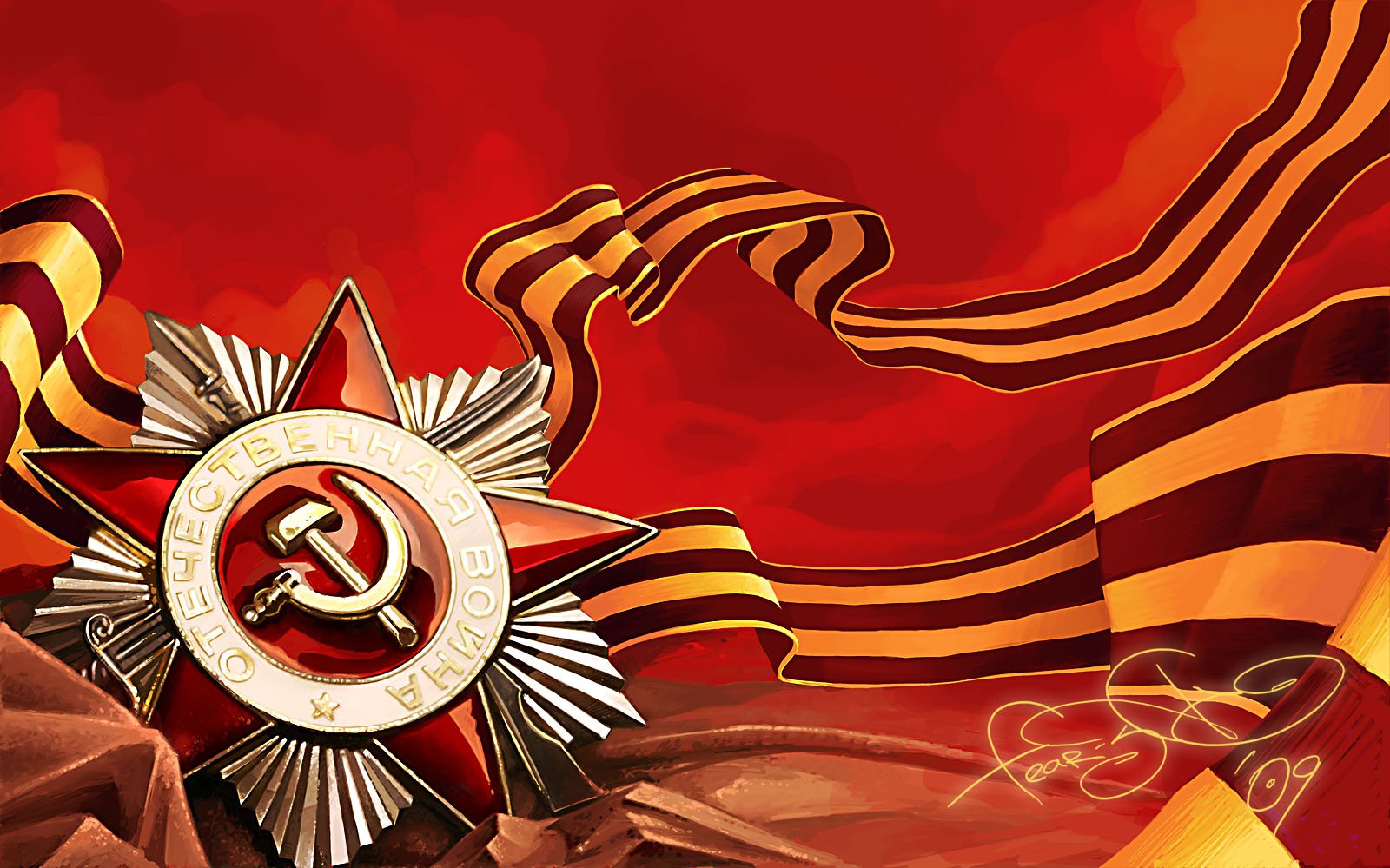 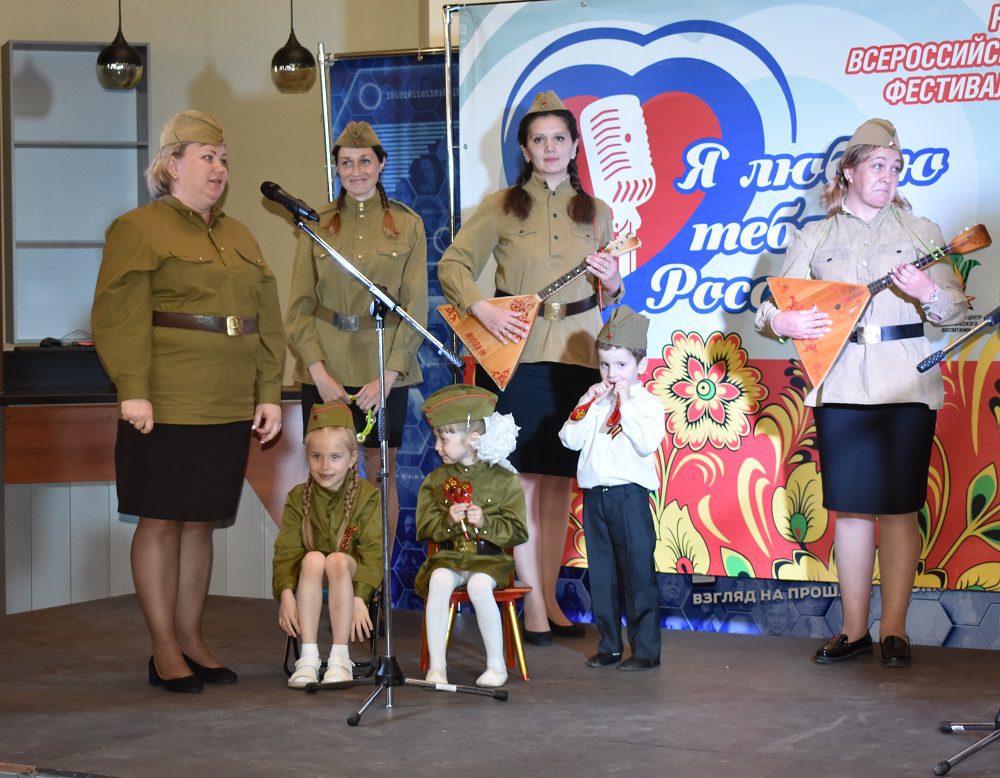 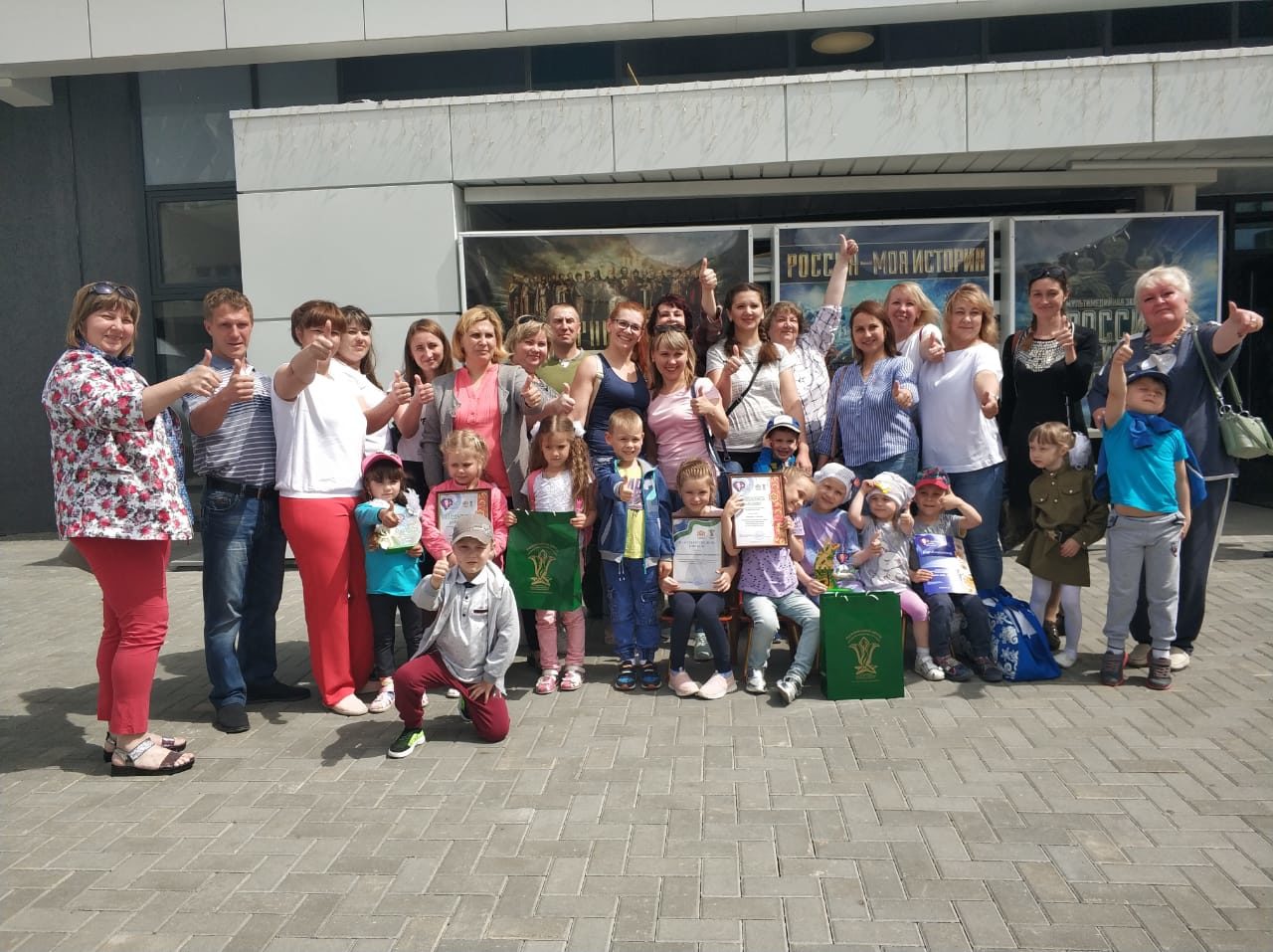 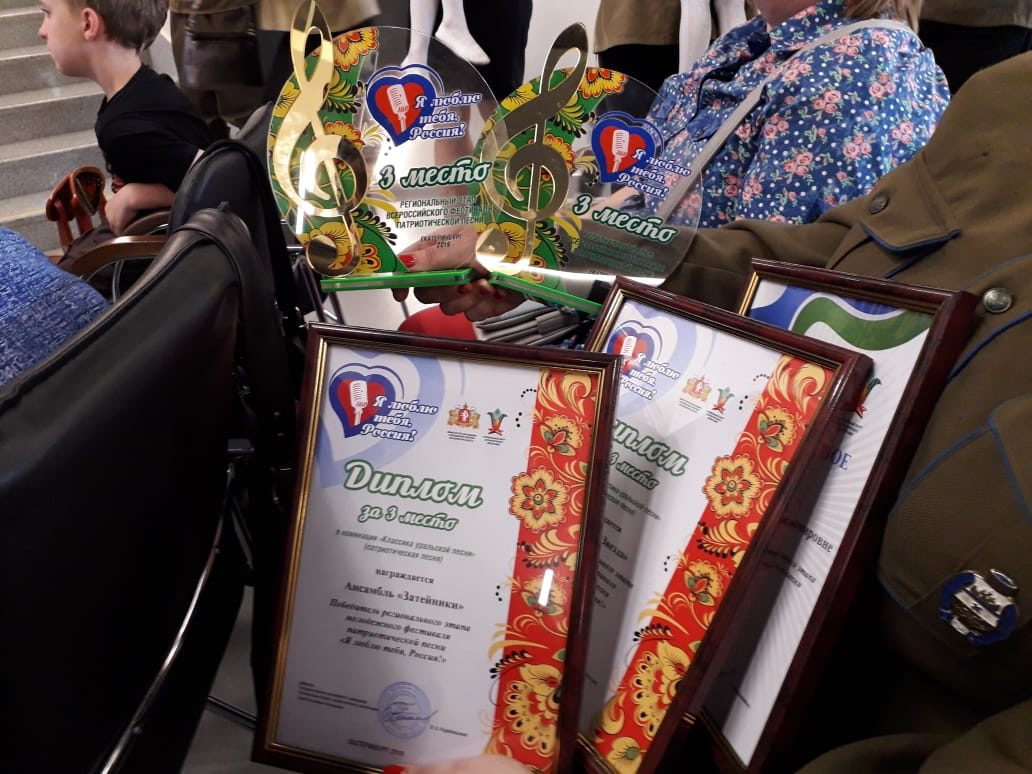 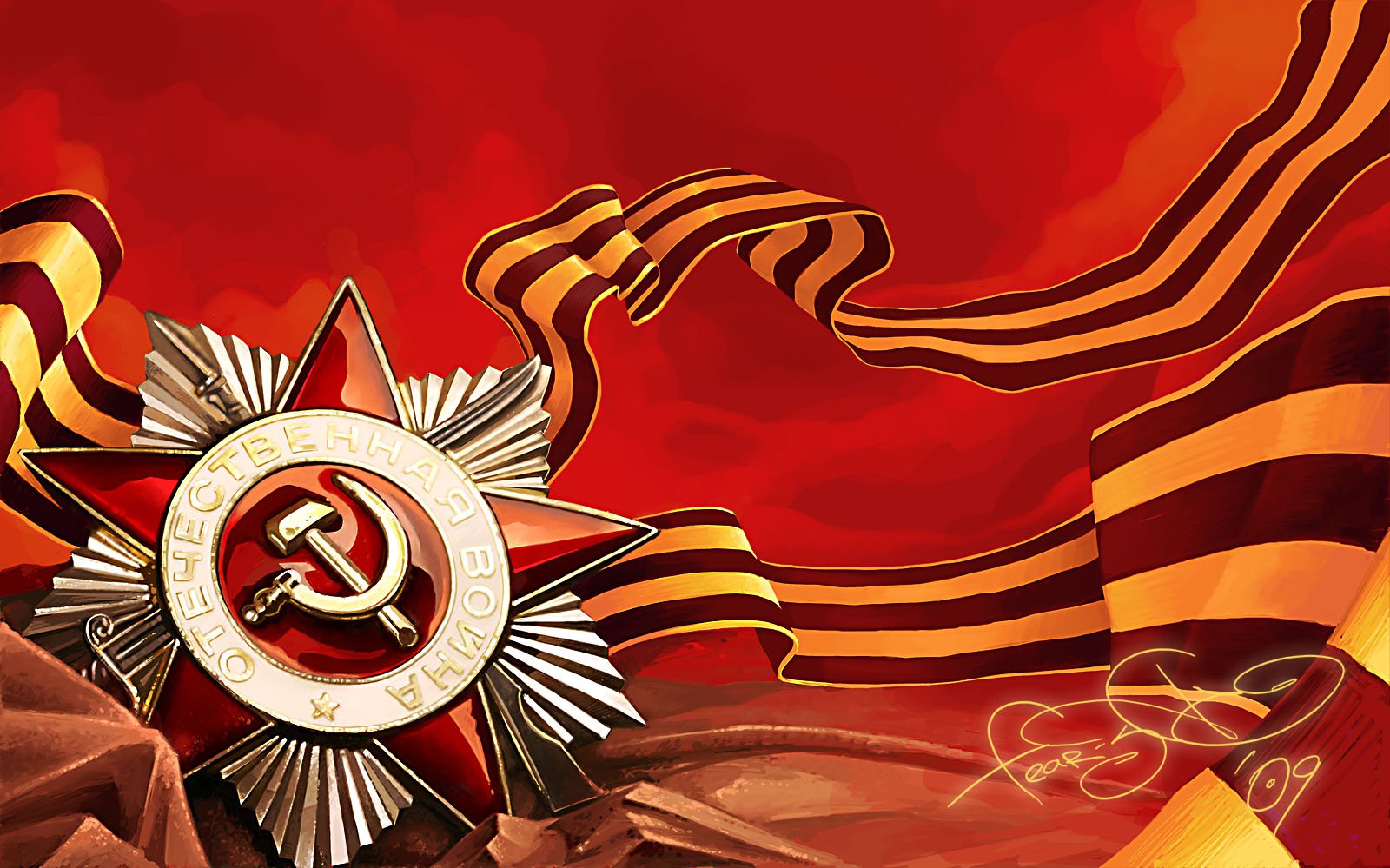 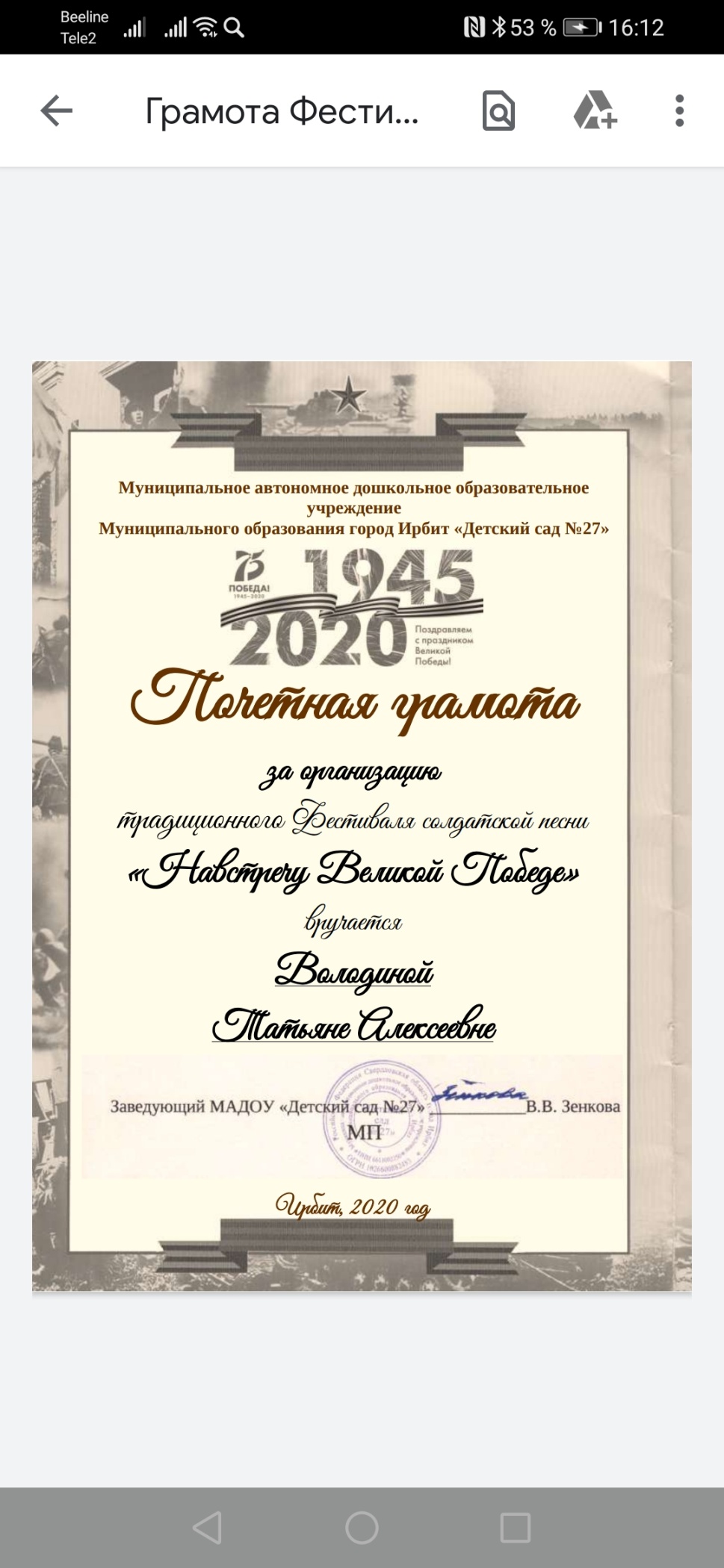 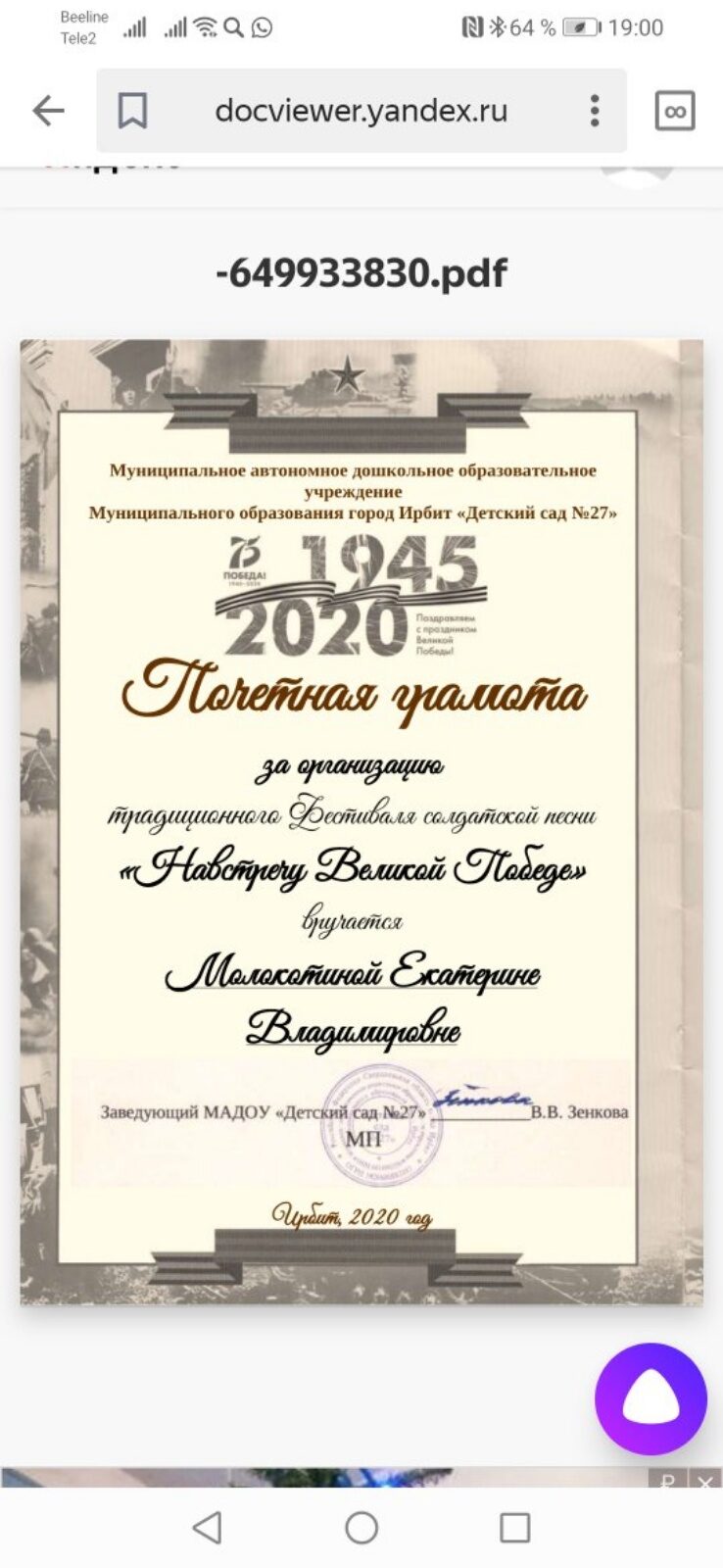 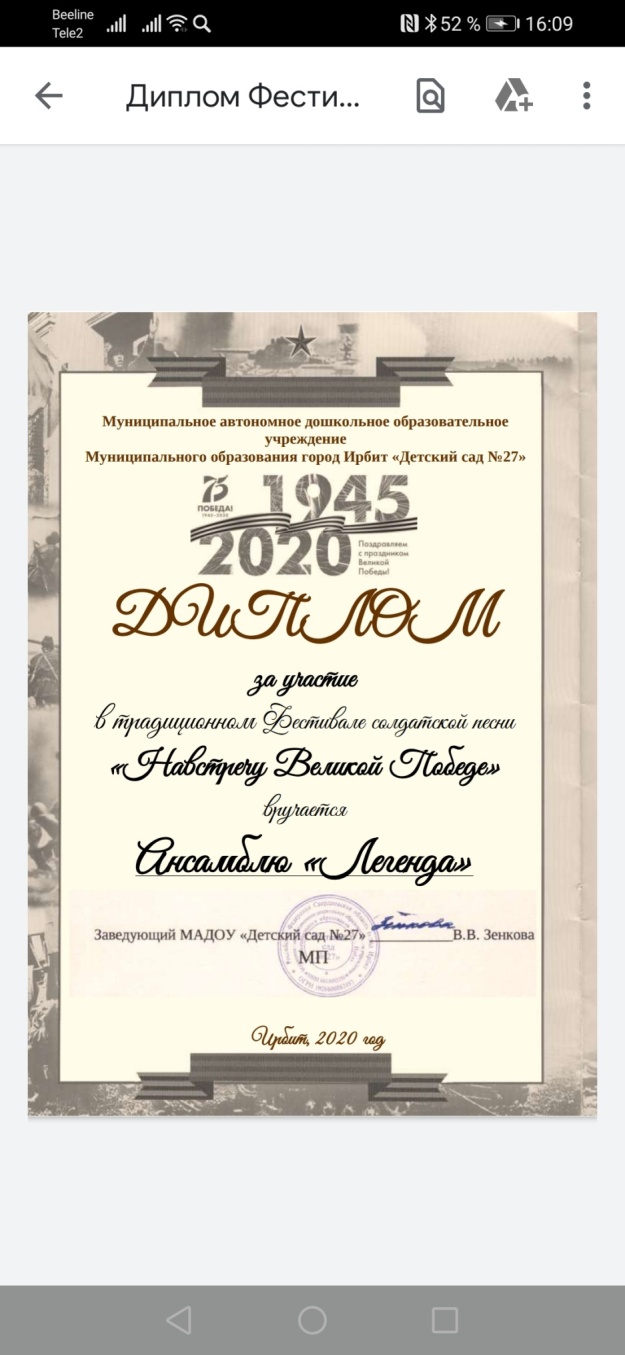 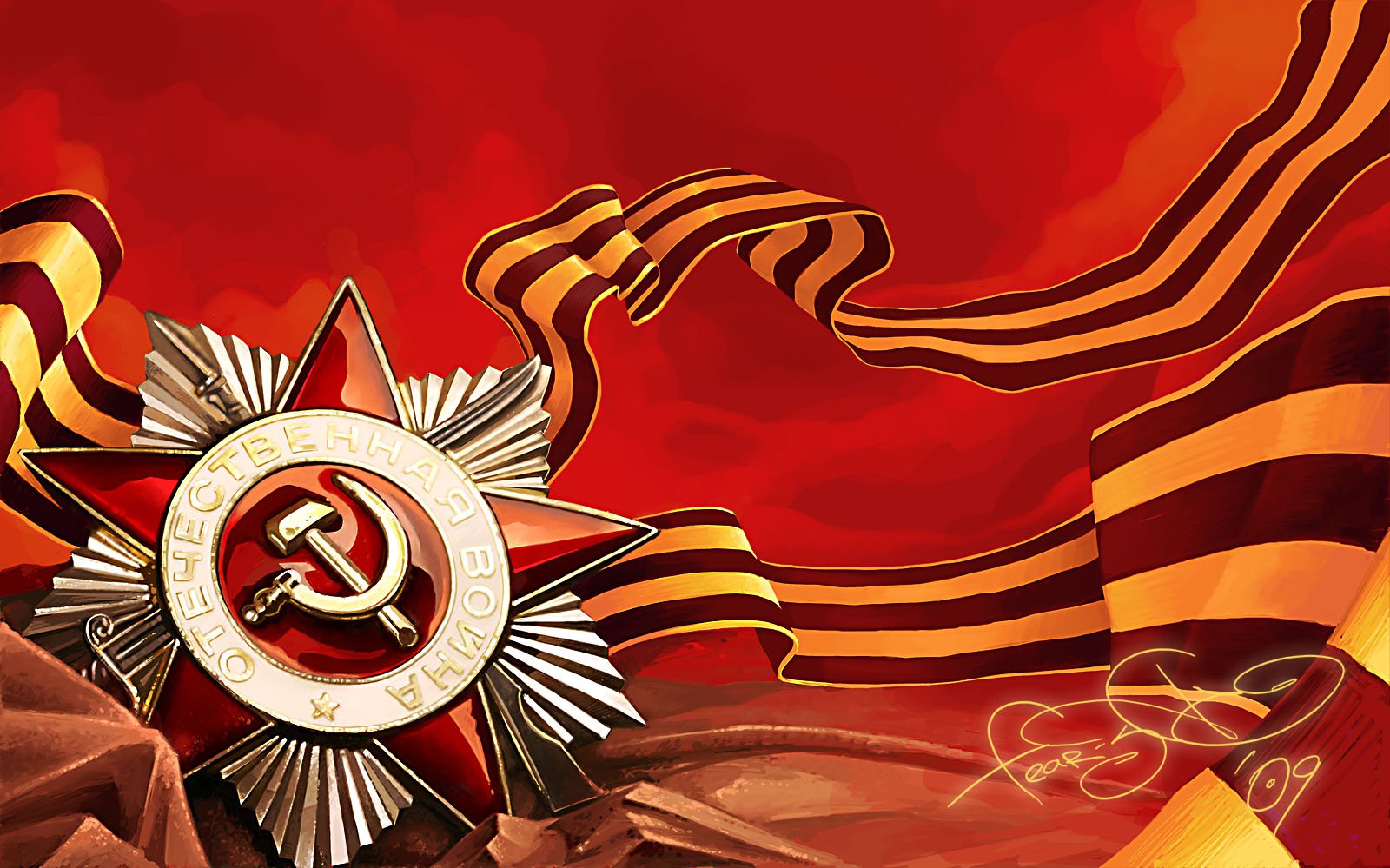 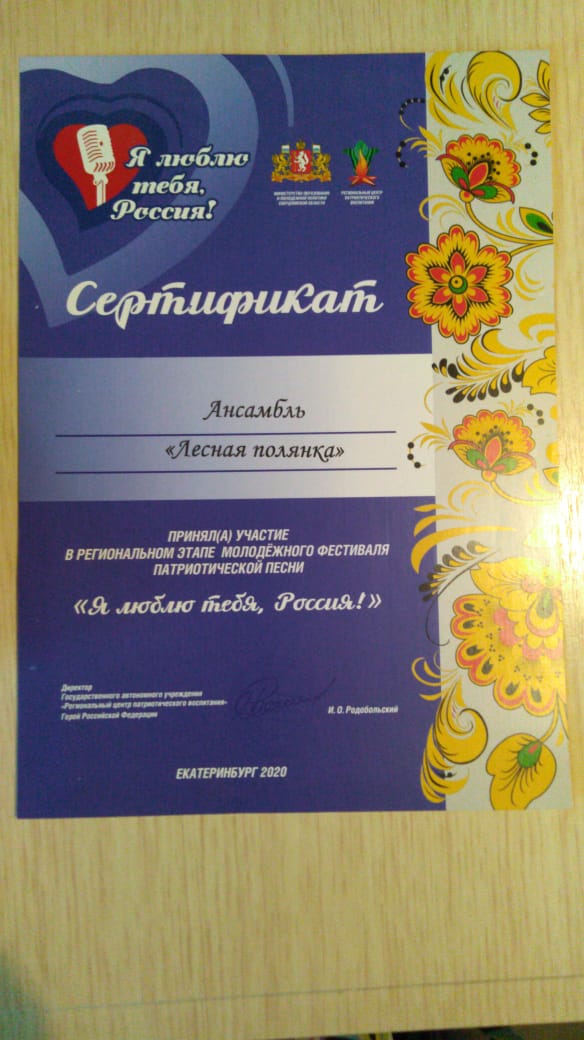 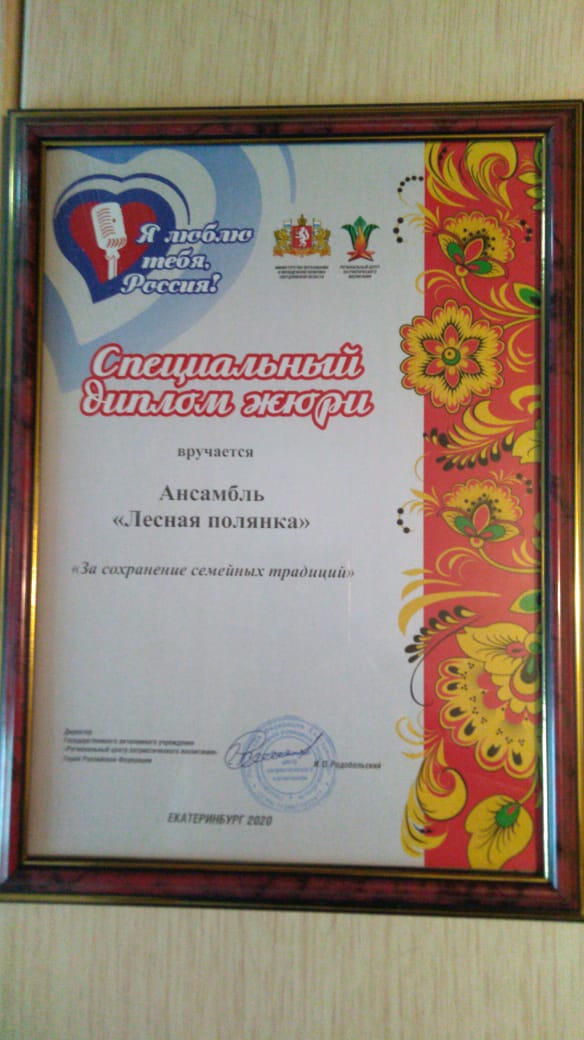 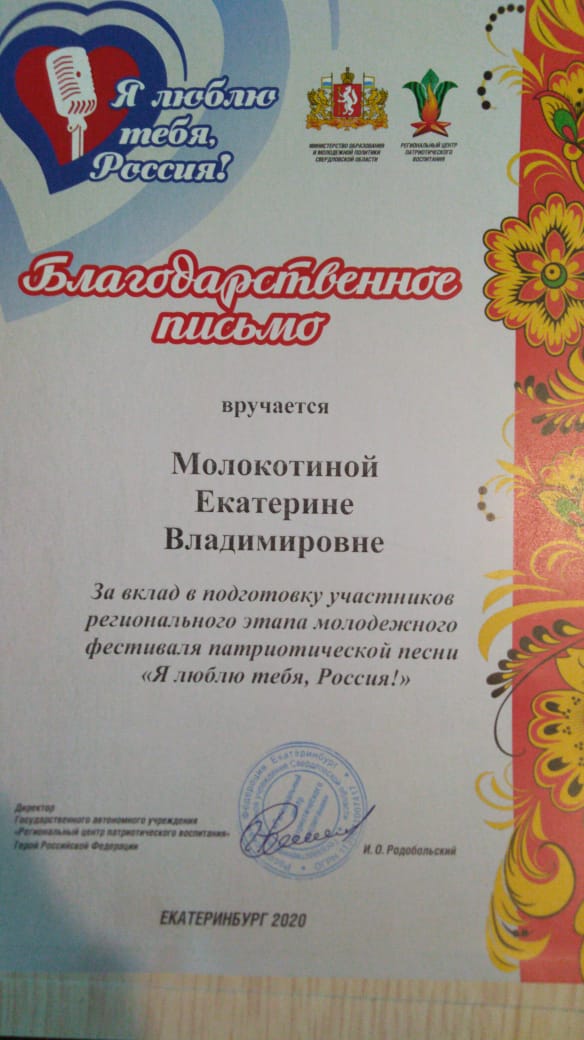 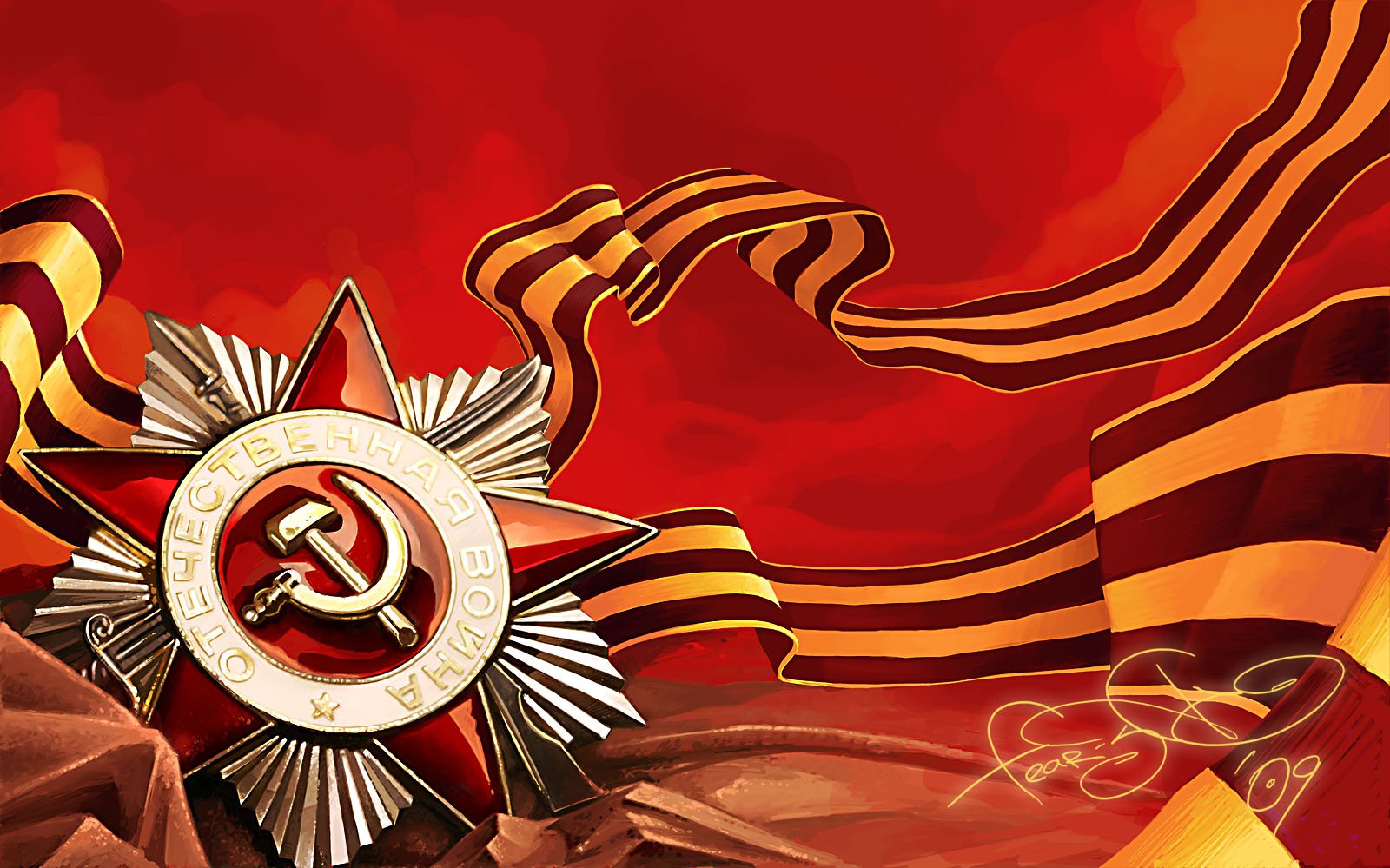 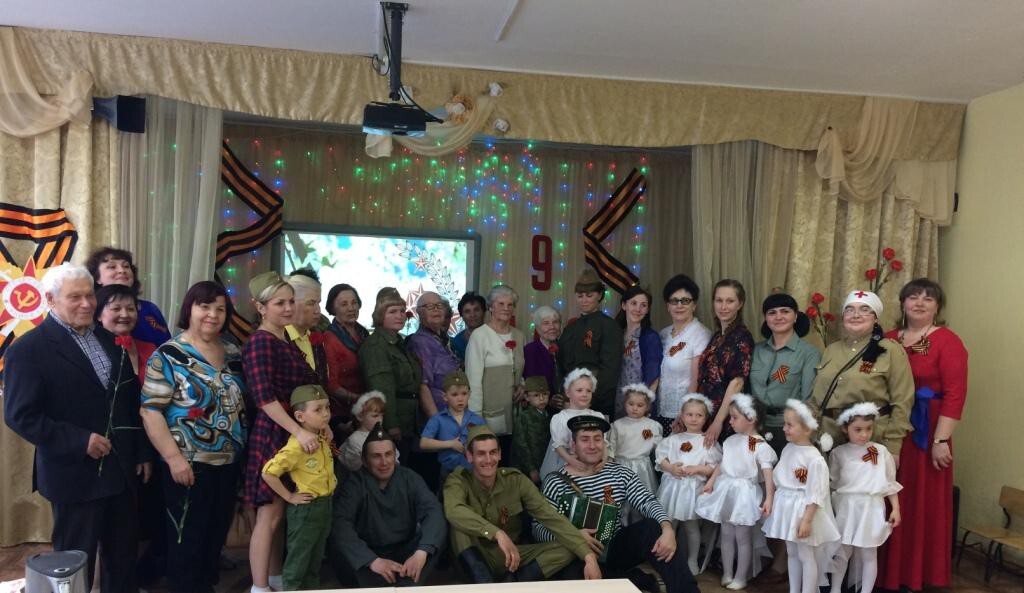 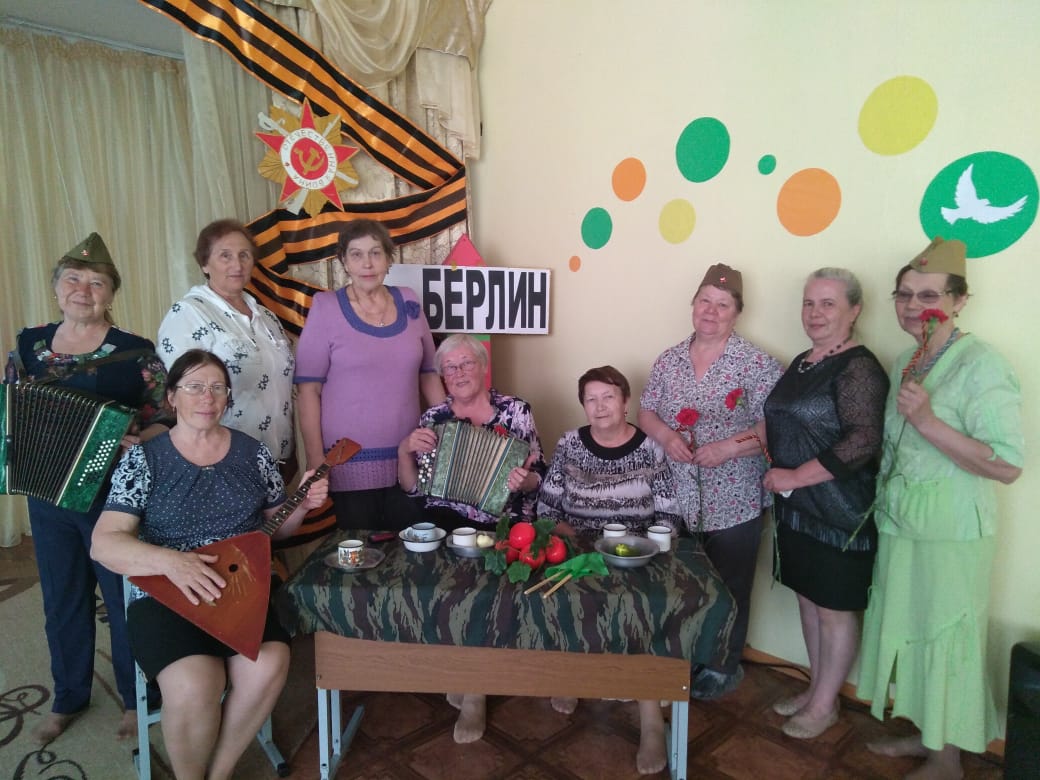 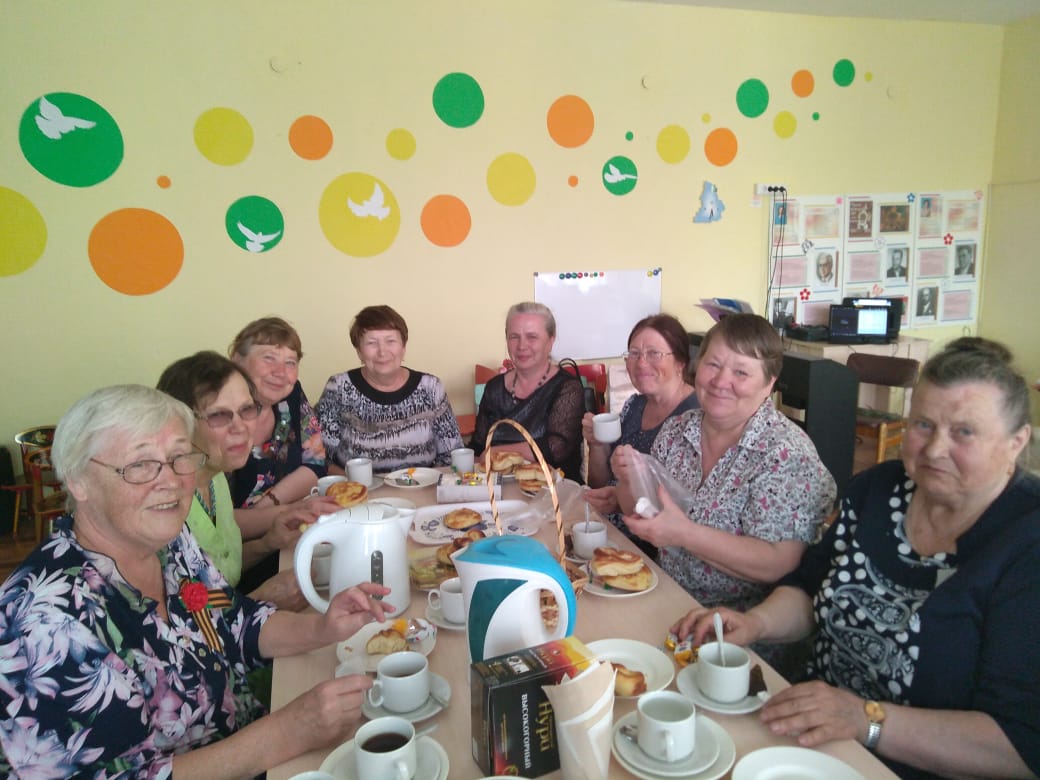 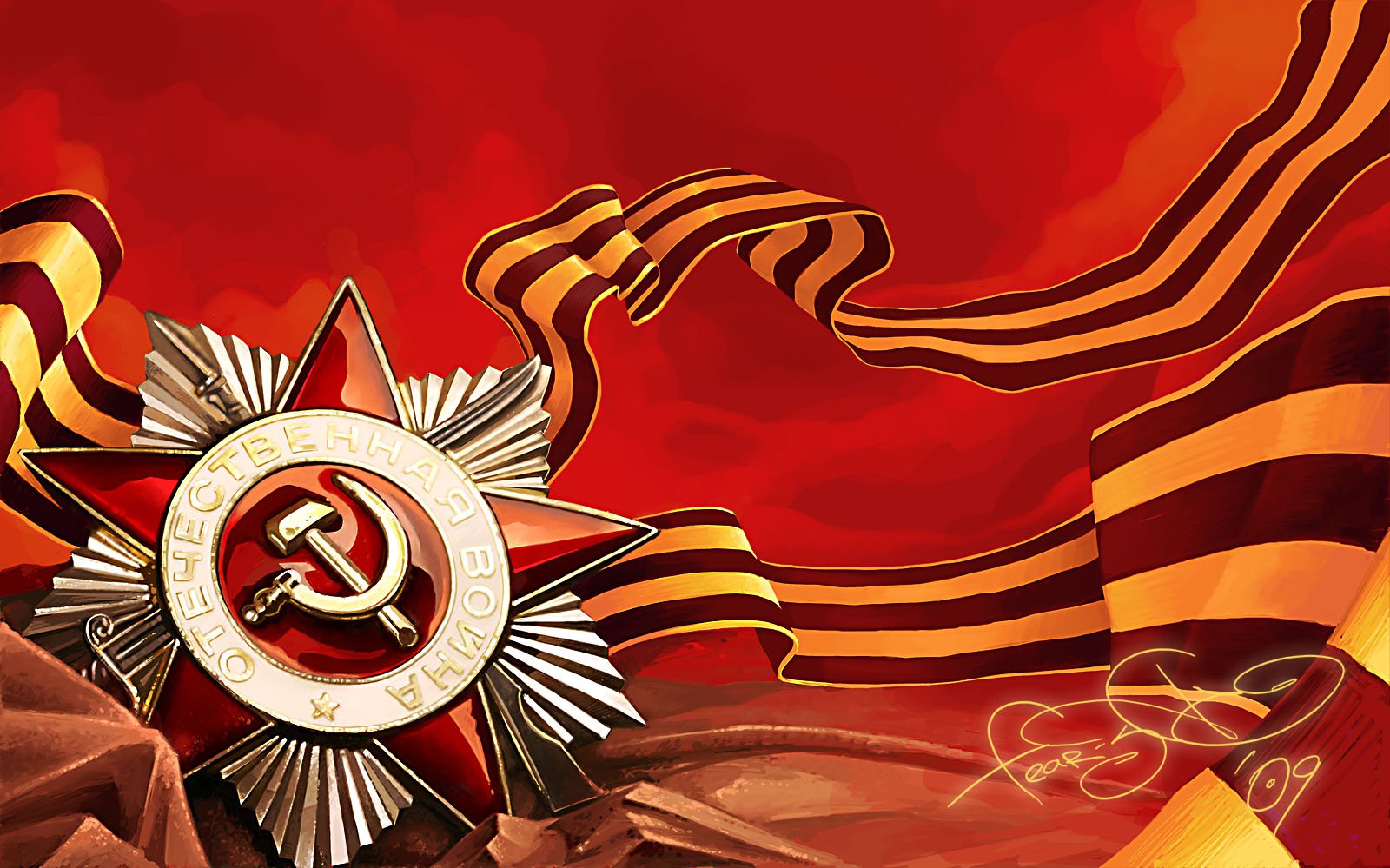 Спасибо за внимание!